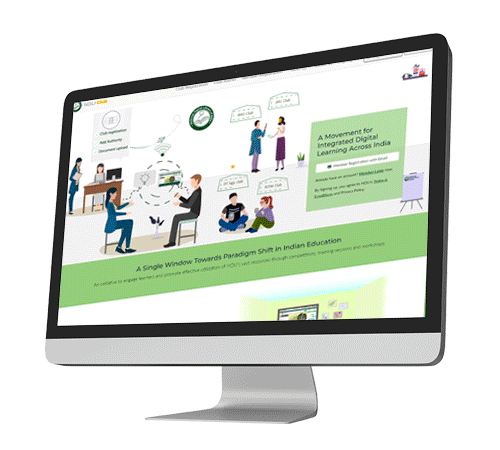 Introducing NDLI Club
NDLI Club and Objectives
2
3
1
NEP 2020 & NDLI Club
Setting up Learning Activity-based Clubs and organizing Learning Activities is a mandate of National Education Policy 2020 (NEP 2020)

Cl. No. 12.3 of NEP-2020: 
“All HEIs will have opportunities and mechanisms to facilitate topic-centred clubs and activities organized by students with the help of 	faculty and another expert as needed, such as clubs and events dedicated to science, mathematics, poetry, language, literature, debate, music, sports, etc.”
Cl. No. 4.44 of NEP-2020: 
“Topic-centered and project clubs will be encouraged and supported at the levels of schools, school complexes, districts and beyond. Examples include Science Circles, Math Circles, Music & Dance Circles, Poetry Circles, Debate Circles” 

NDLI is providing a platform and is doing an initial hand-holding so that institutes can fulfil the NEP 2020 mandate.
NDLI Club : Benefit to Institutes
How to Register Your Club
Identify 4 Key Members for the Club Authority and General Members
4 members should have NDLI registration. Else they have to register themselves first on NDLI website  https://ndl.iitkgp.ac.in
PATRON
Head of the Institute
PRESIDENT
Vice Principal / Secretory / Teacher In-charge of Club
SECRETARY
Librarian or Library In-charge / Deputy Librarian / Asst. Librarian
FAQ:  https://ndl.iitkgp.ac.in/static-content/ndli-club-faq-v1.pdf
EXECUTIVE MEMBERS
One student and one teacher from each department
+ MEMBERS
Volunteering students and teachers of the Institute
Know Your NDLI Club Website
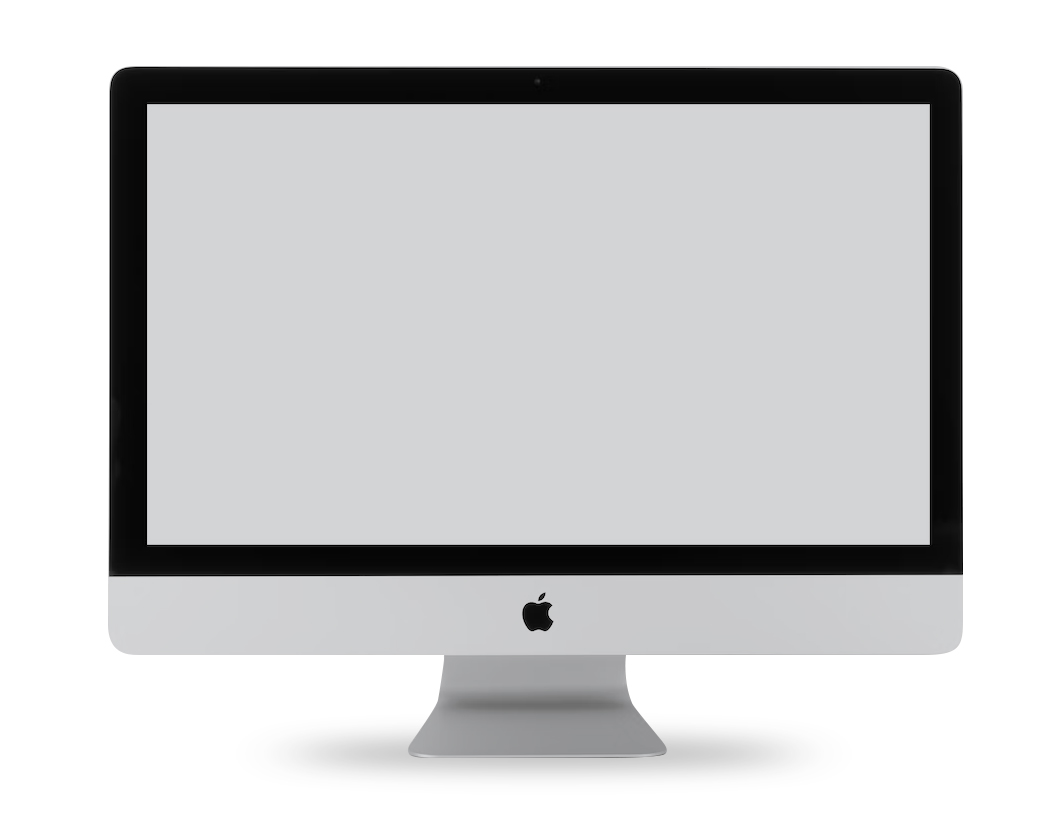 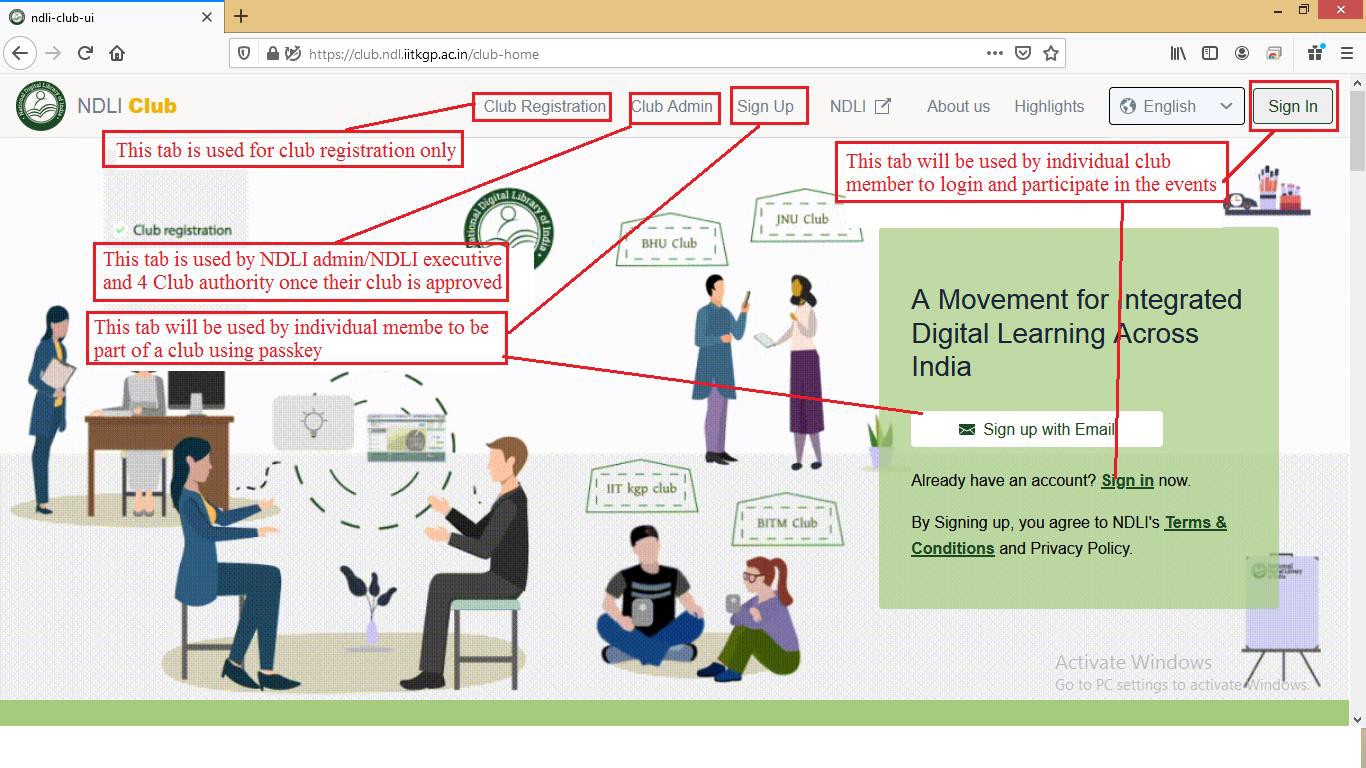 How to Register Your Club
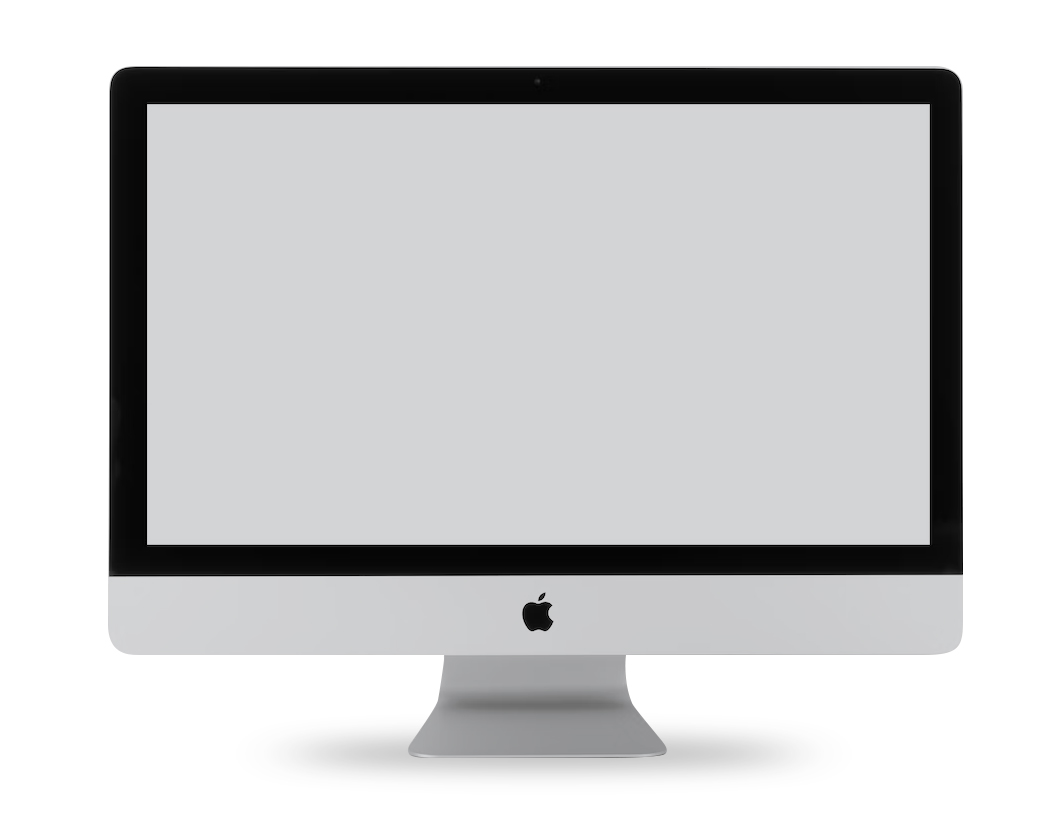 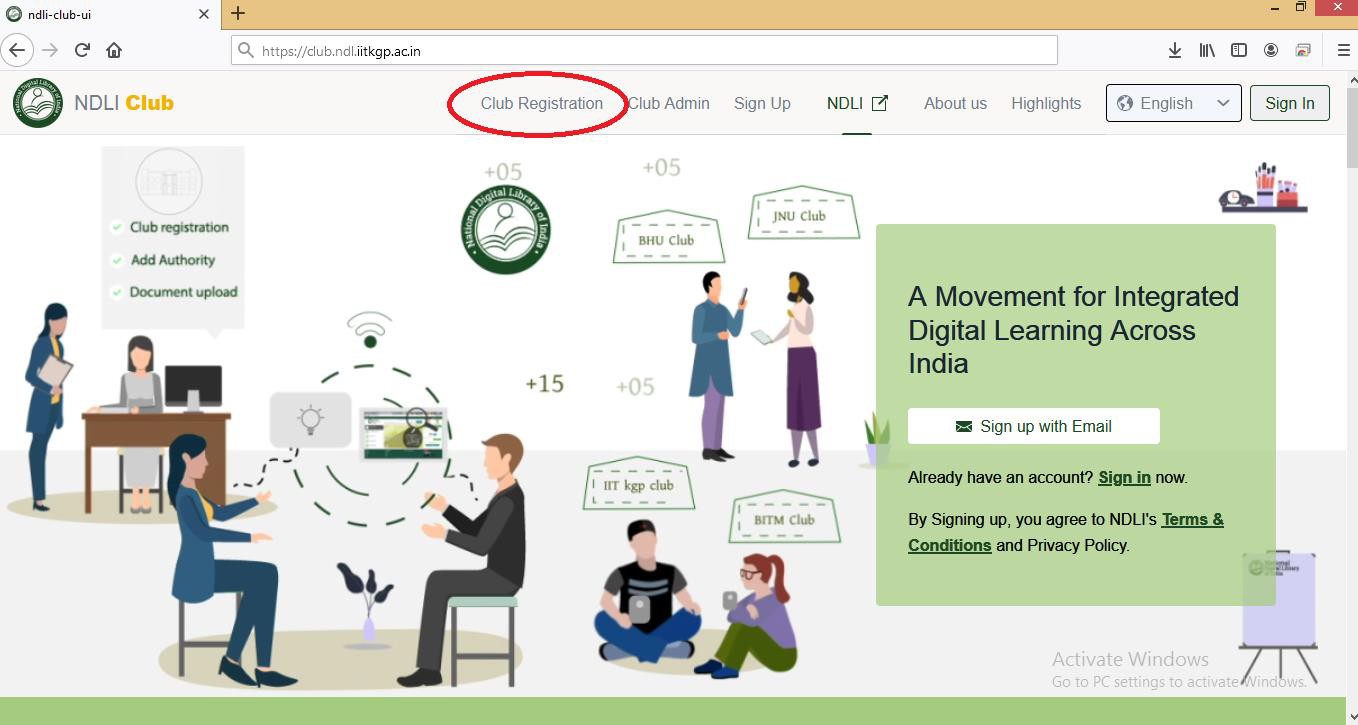 How to Register Your Club
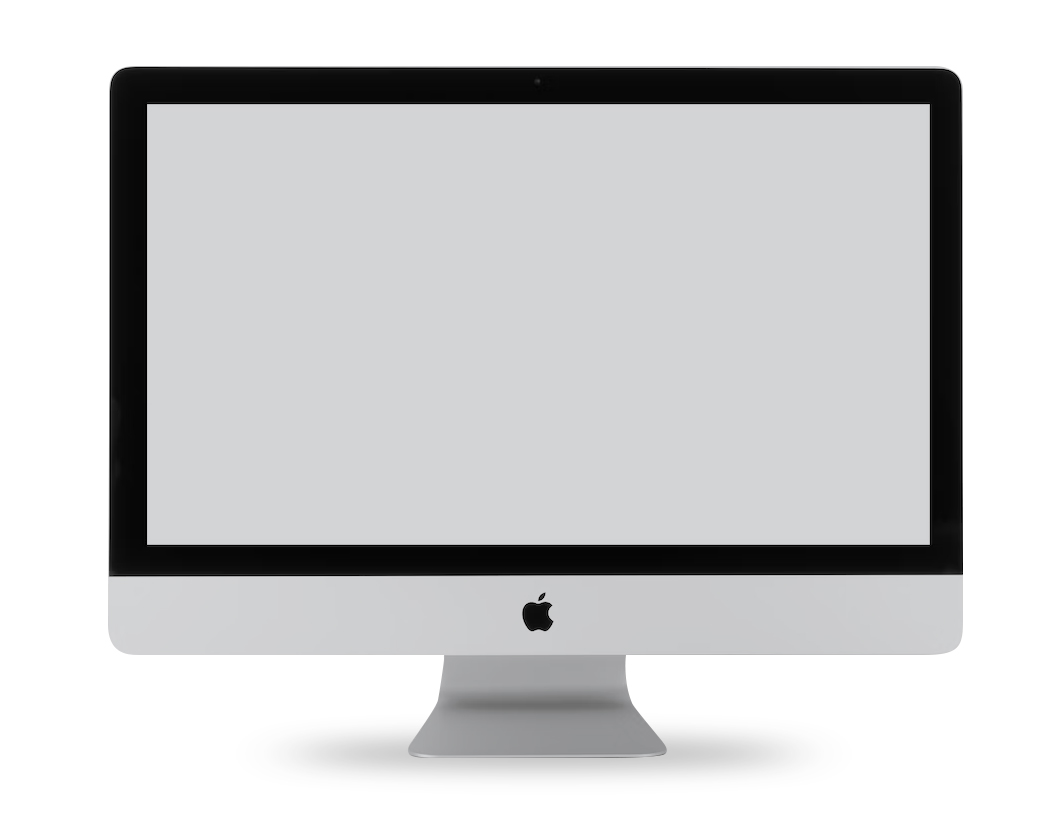 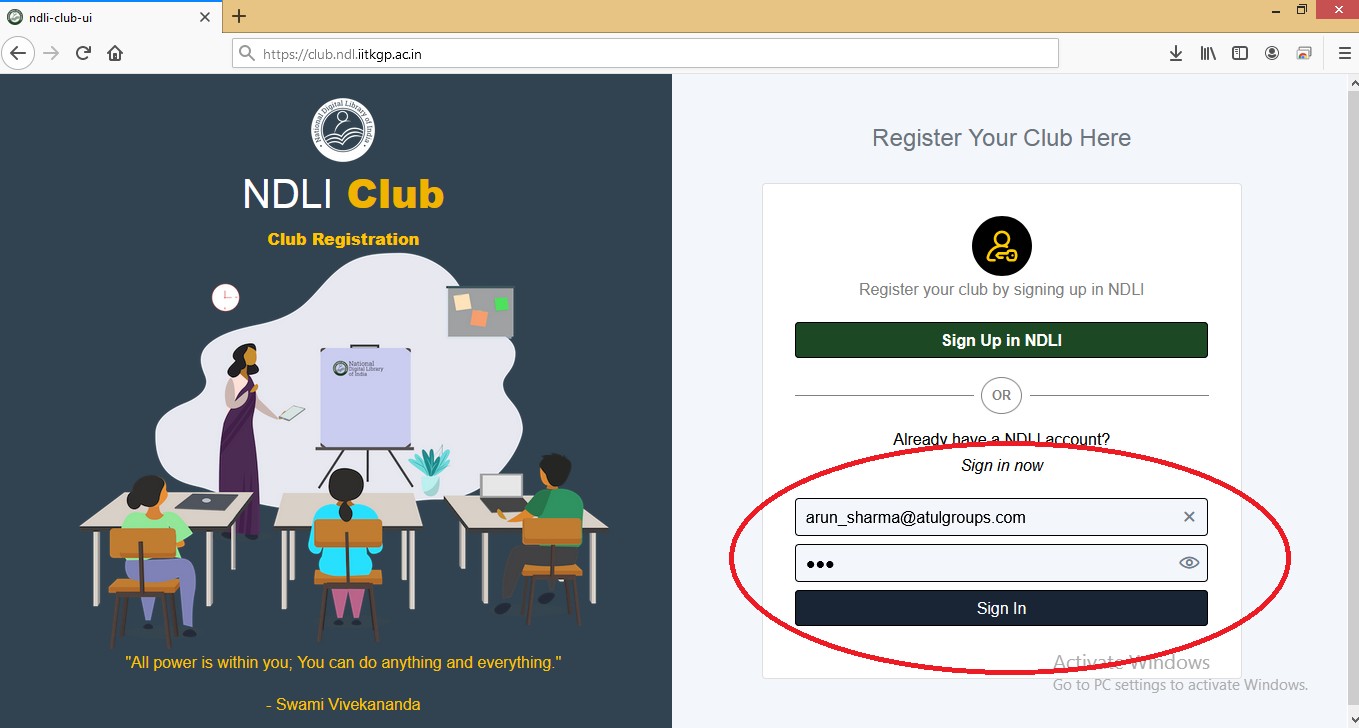 How to Register Your Club
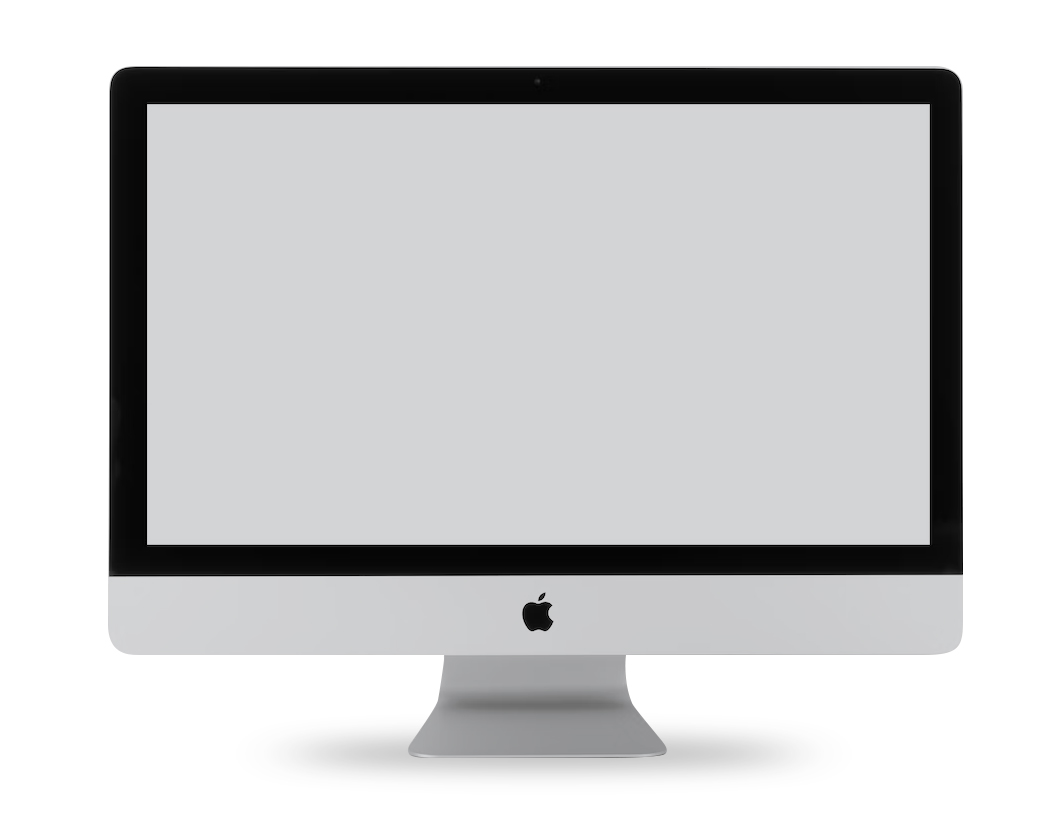 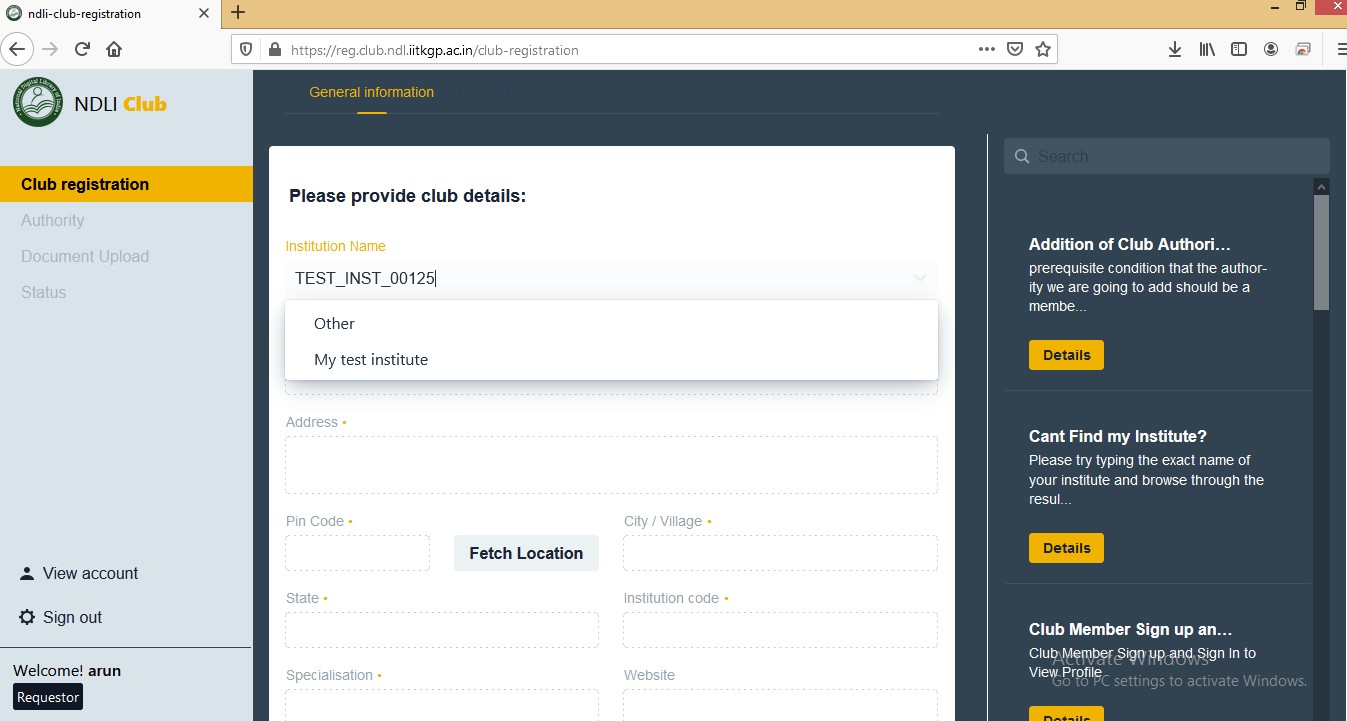 How to Register Your Club
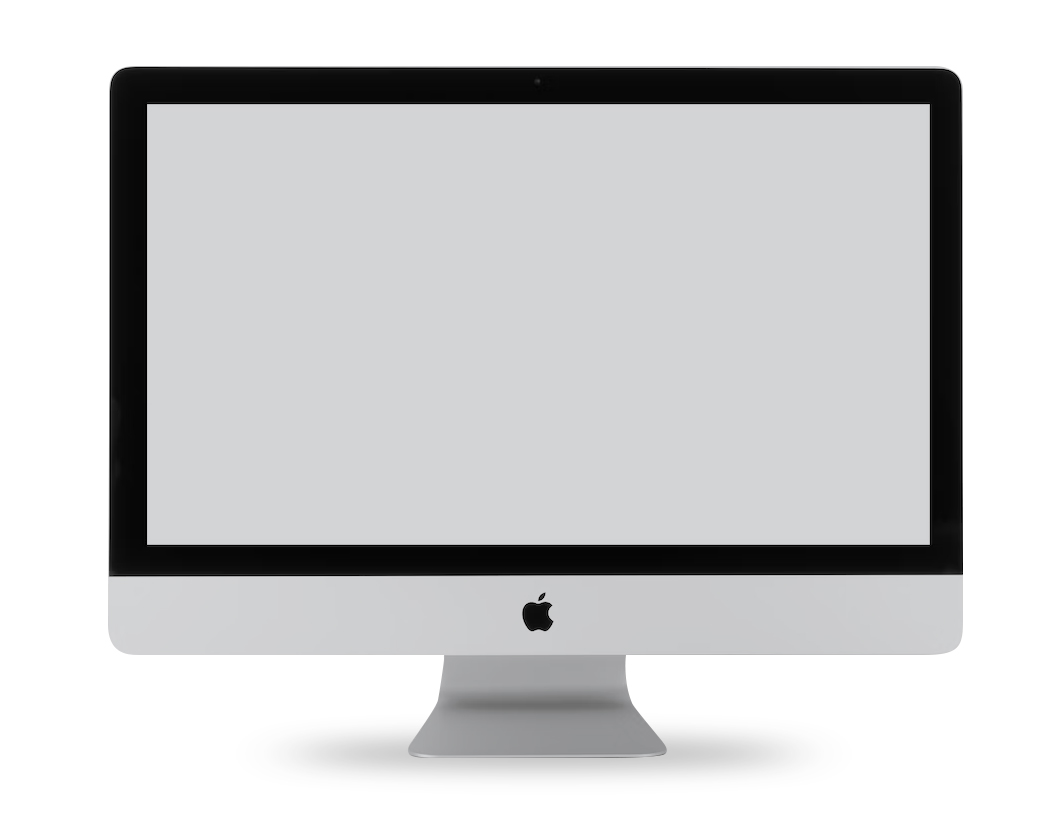 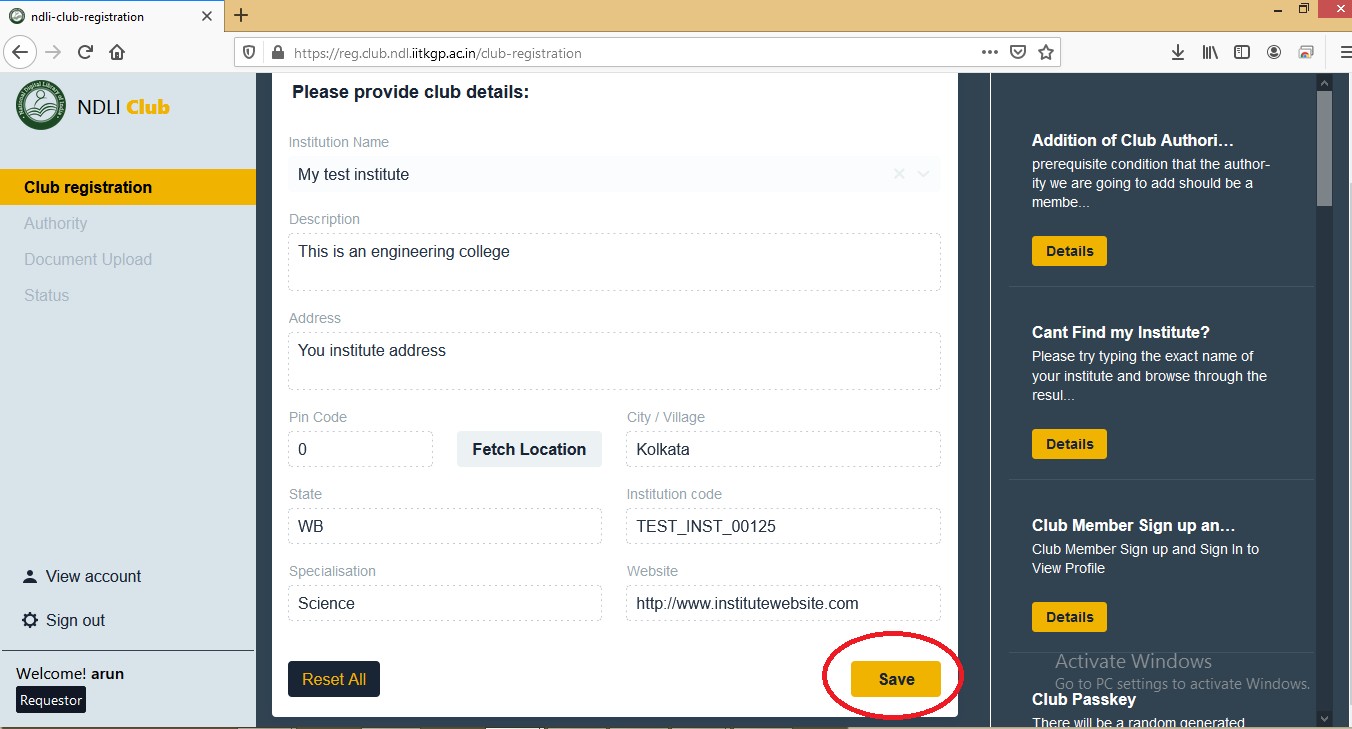 How to Register Your Club
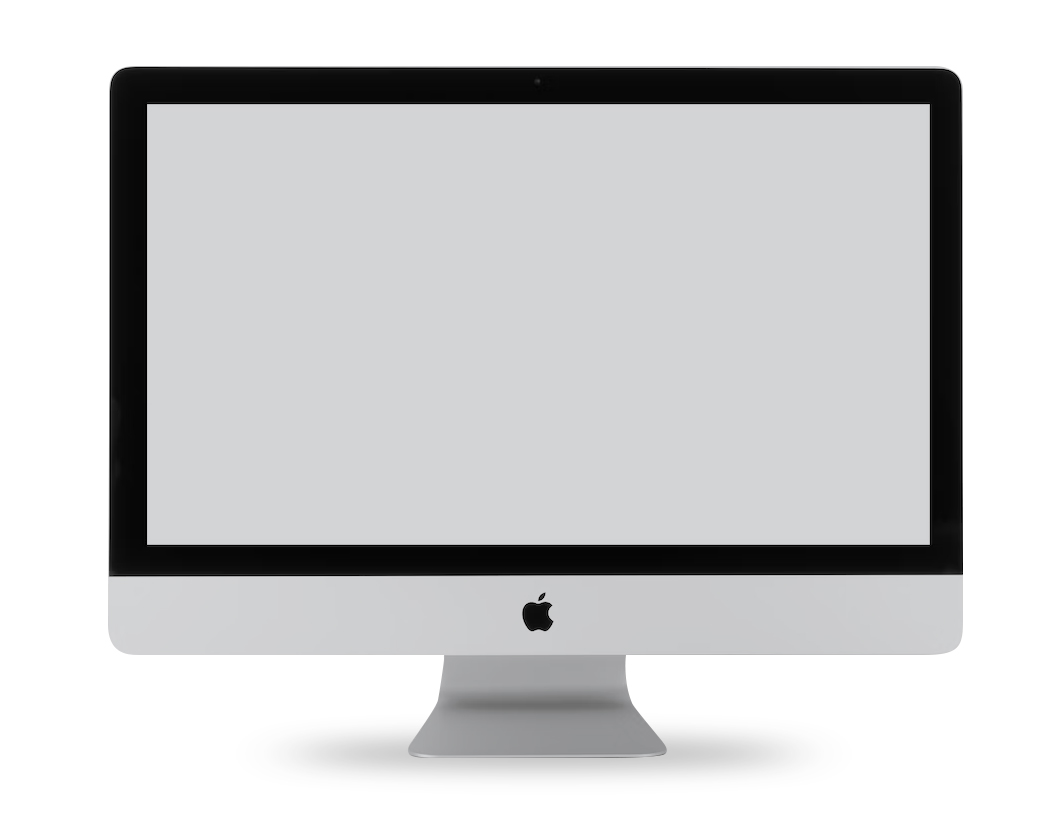 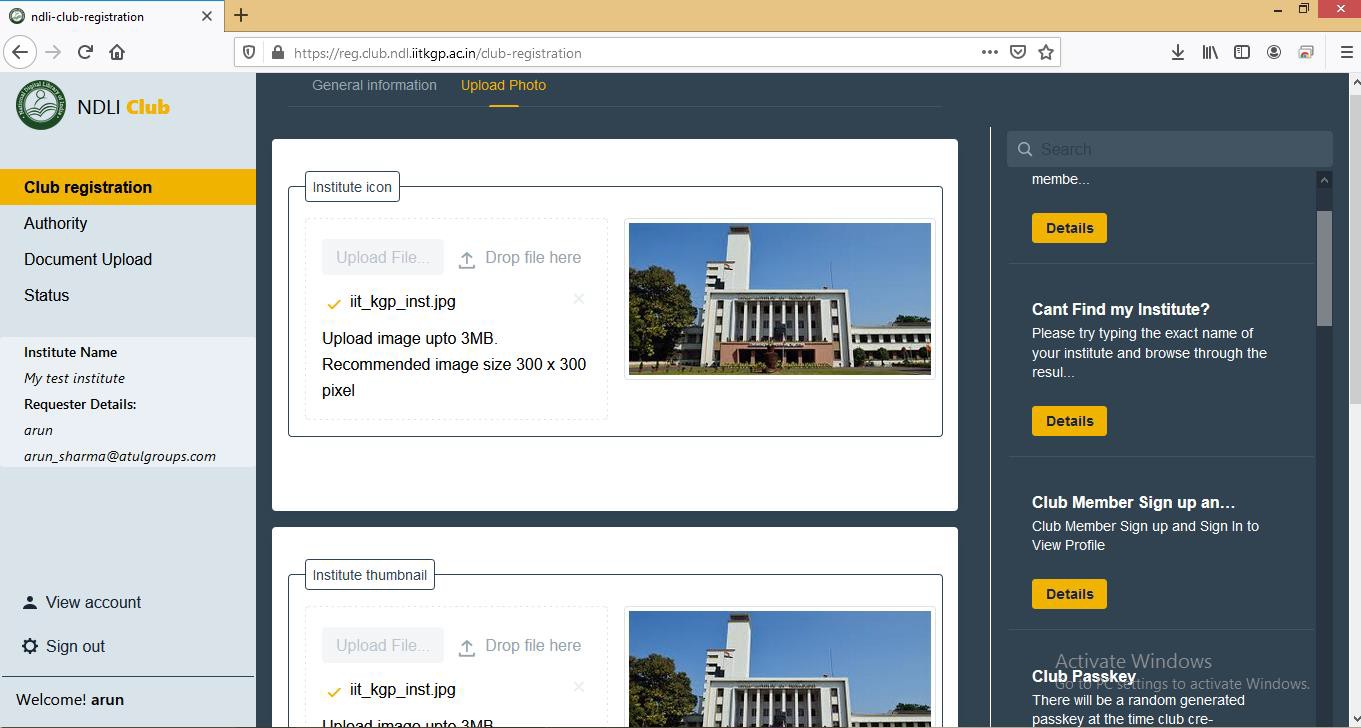 How to Register Your Club
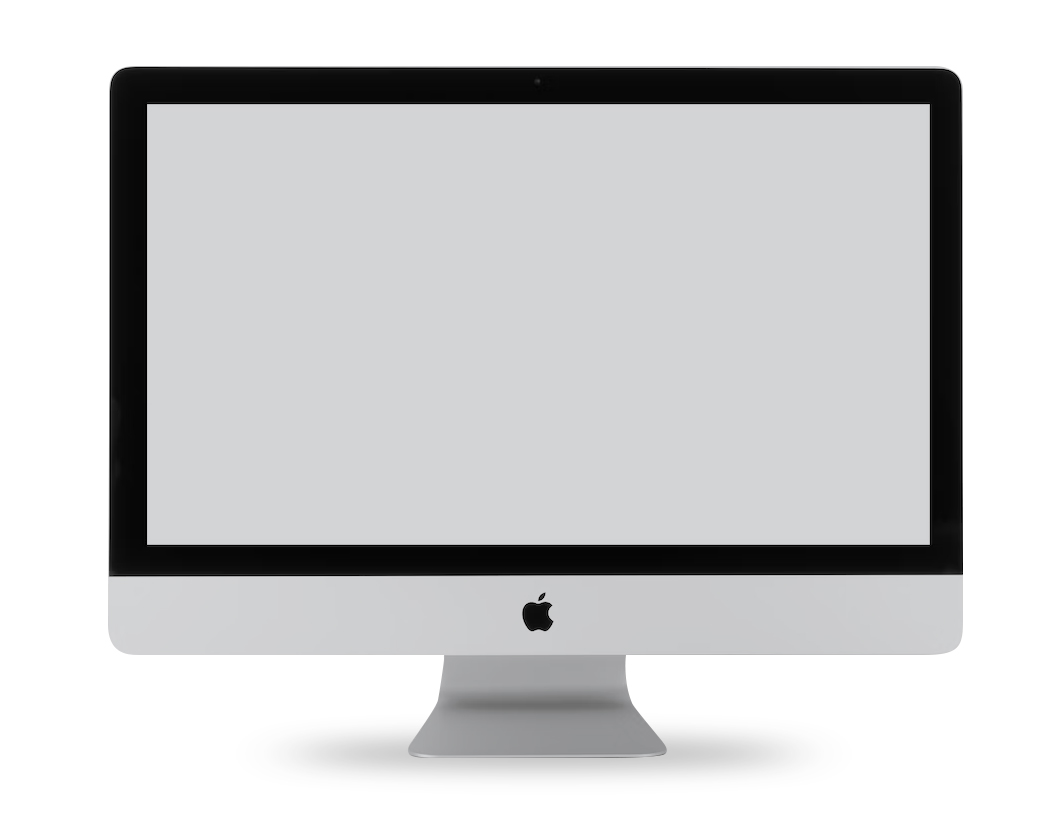 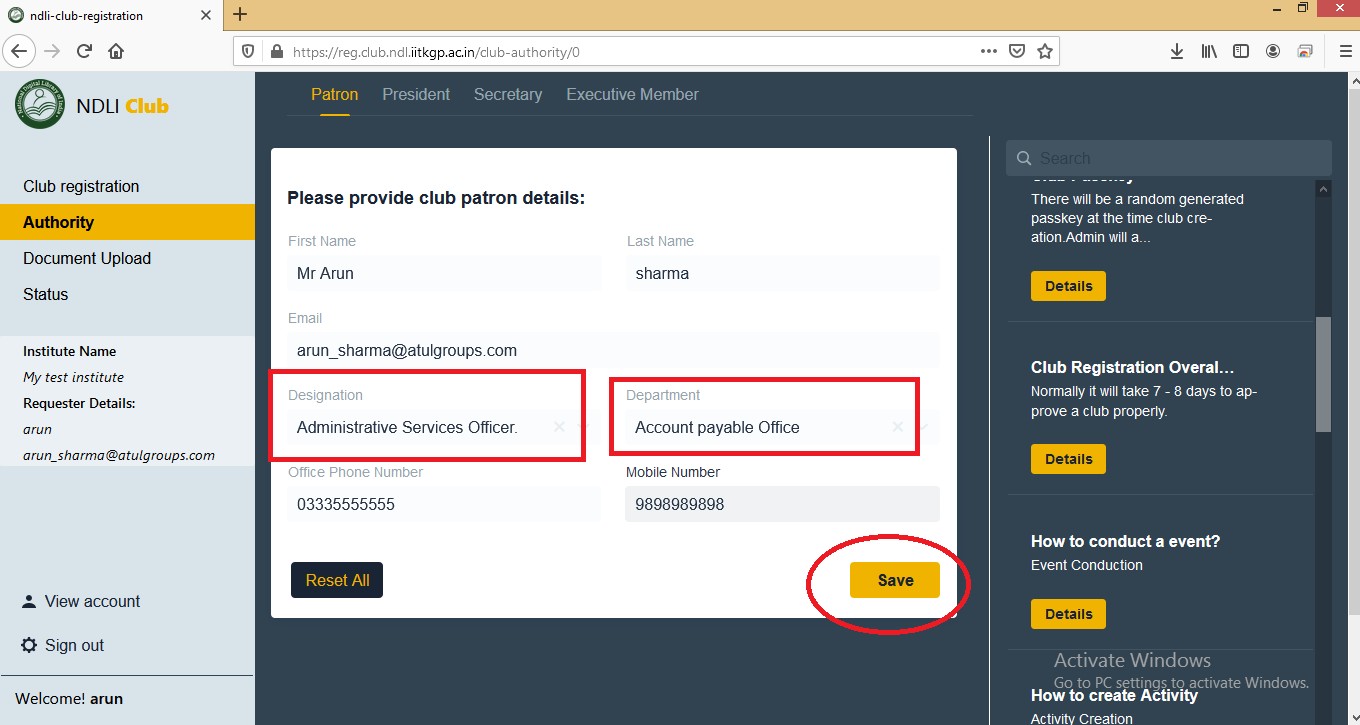 How to Register Your Club
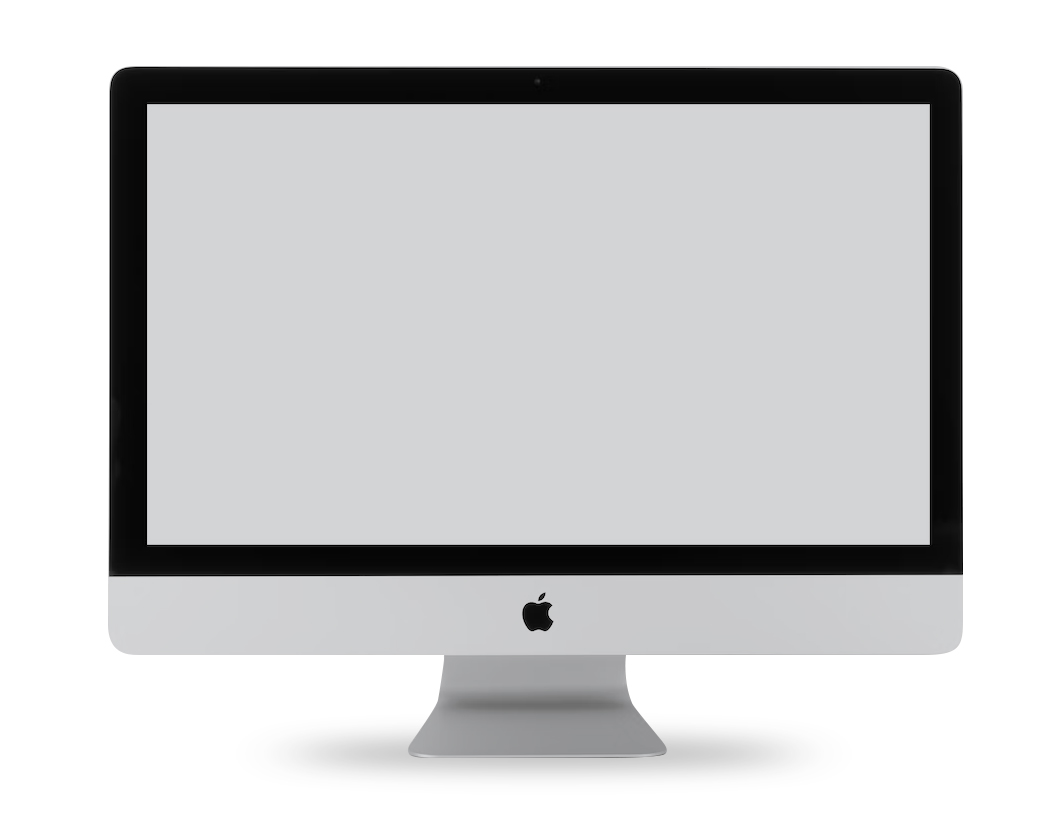 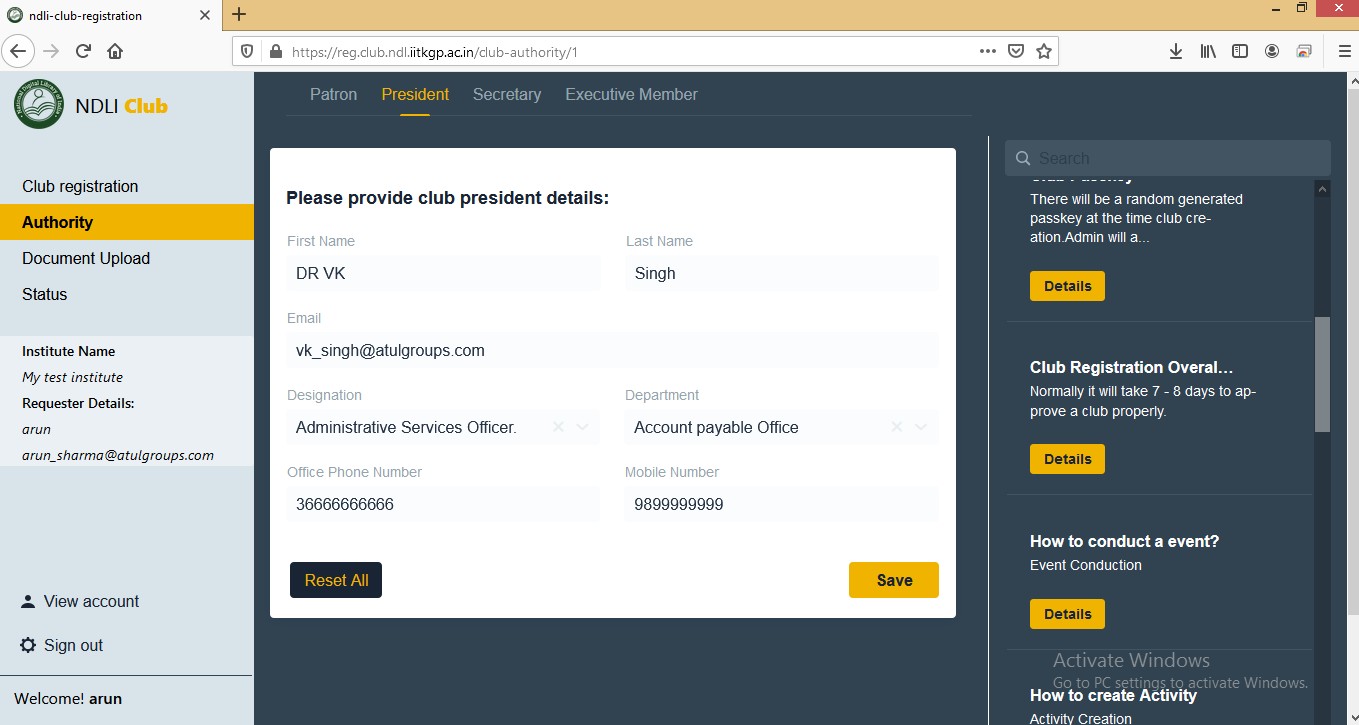 How to Register Your Club
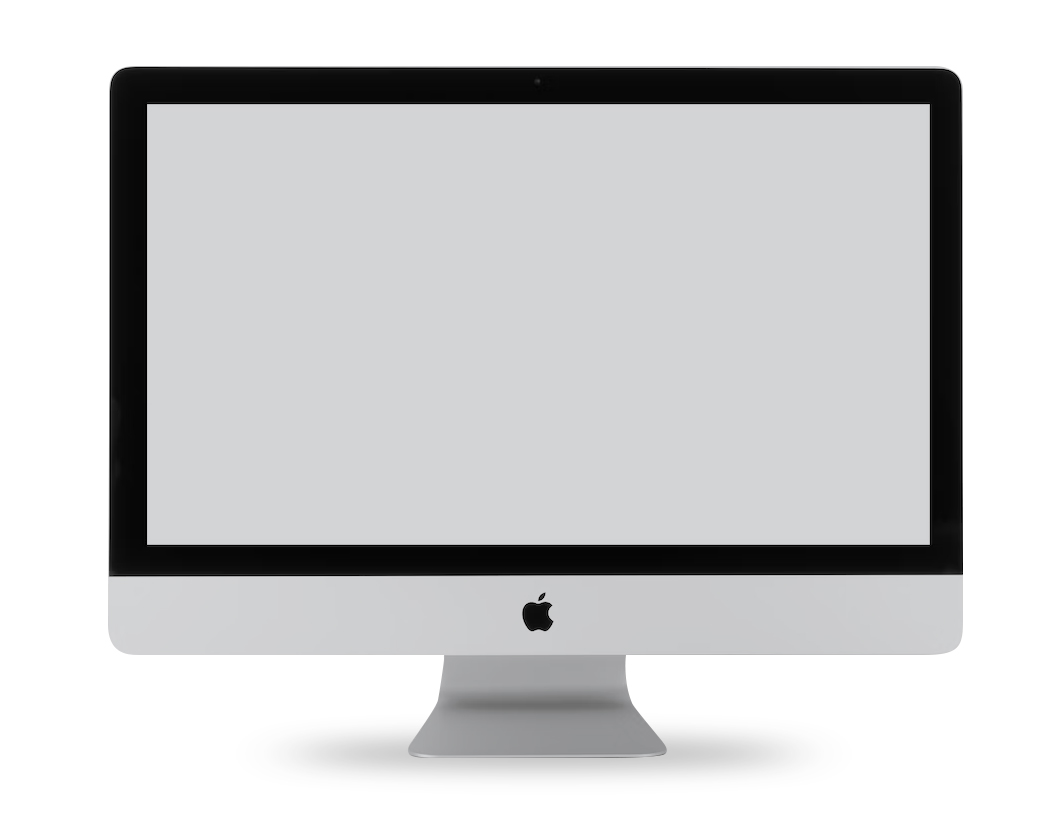 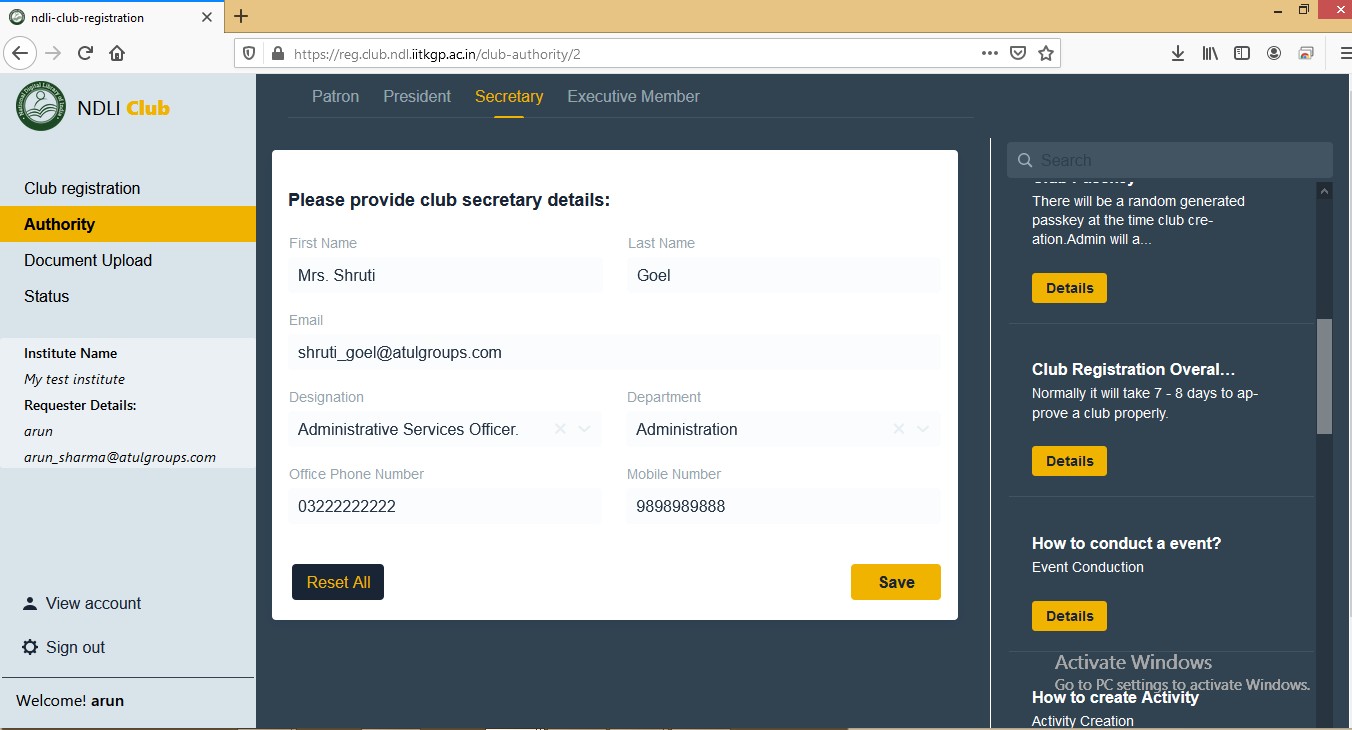 How to Register Your Club
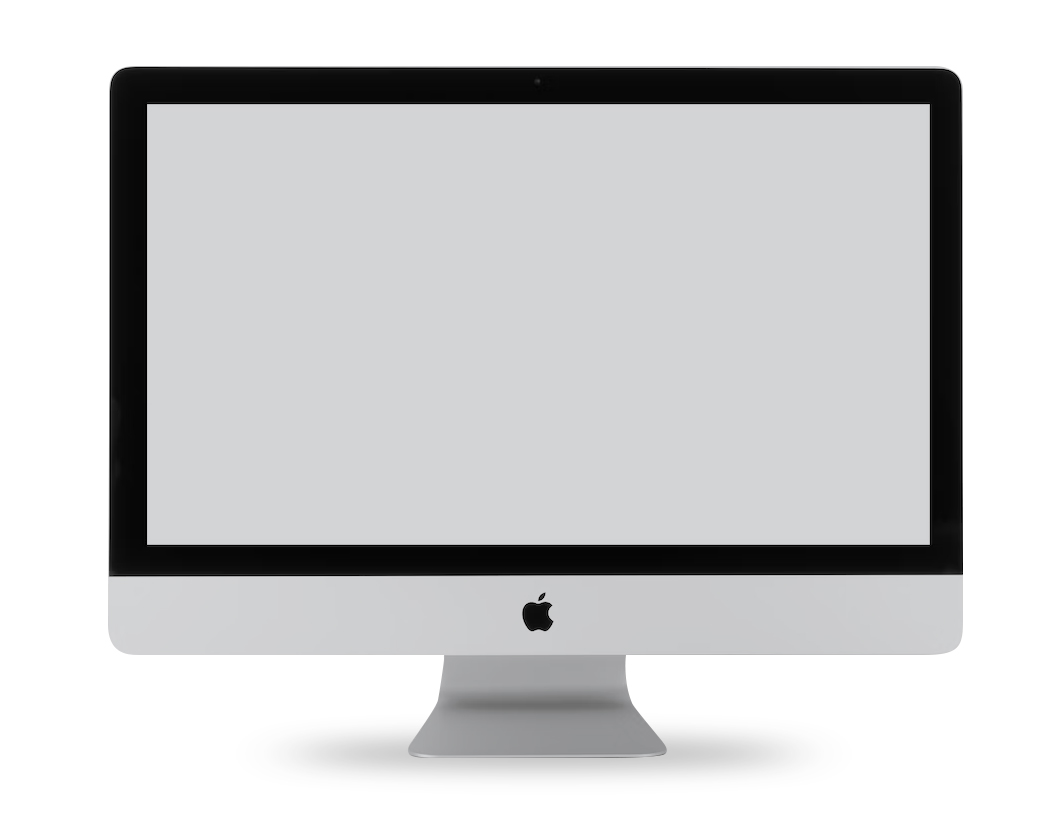 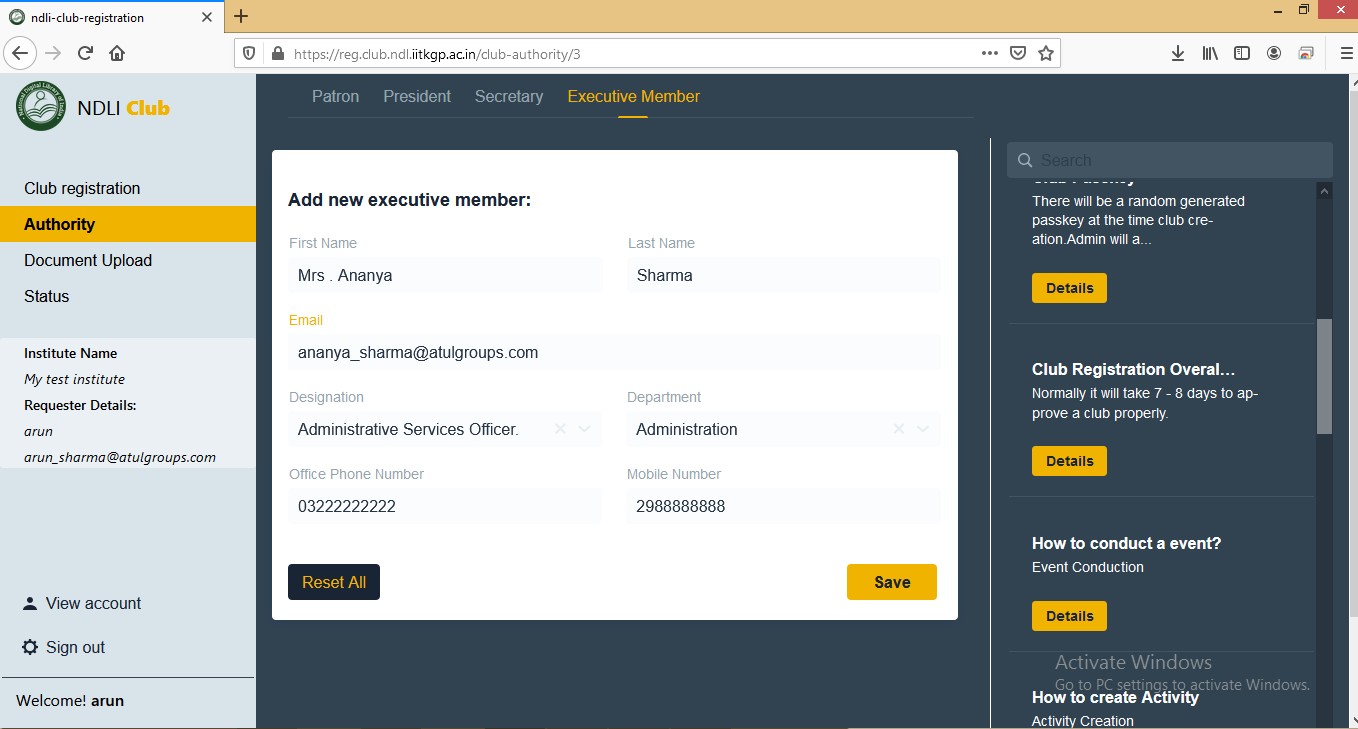 How to Register Your Club
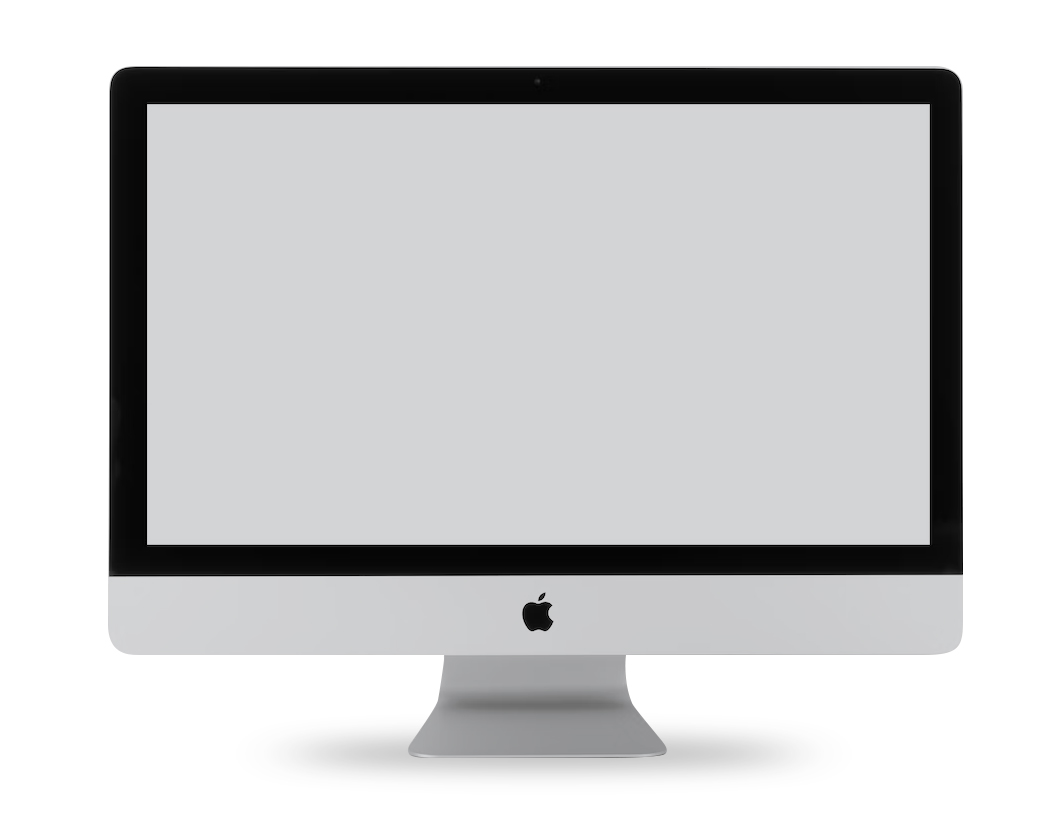 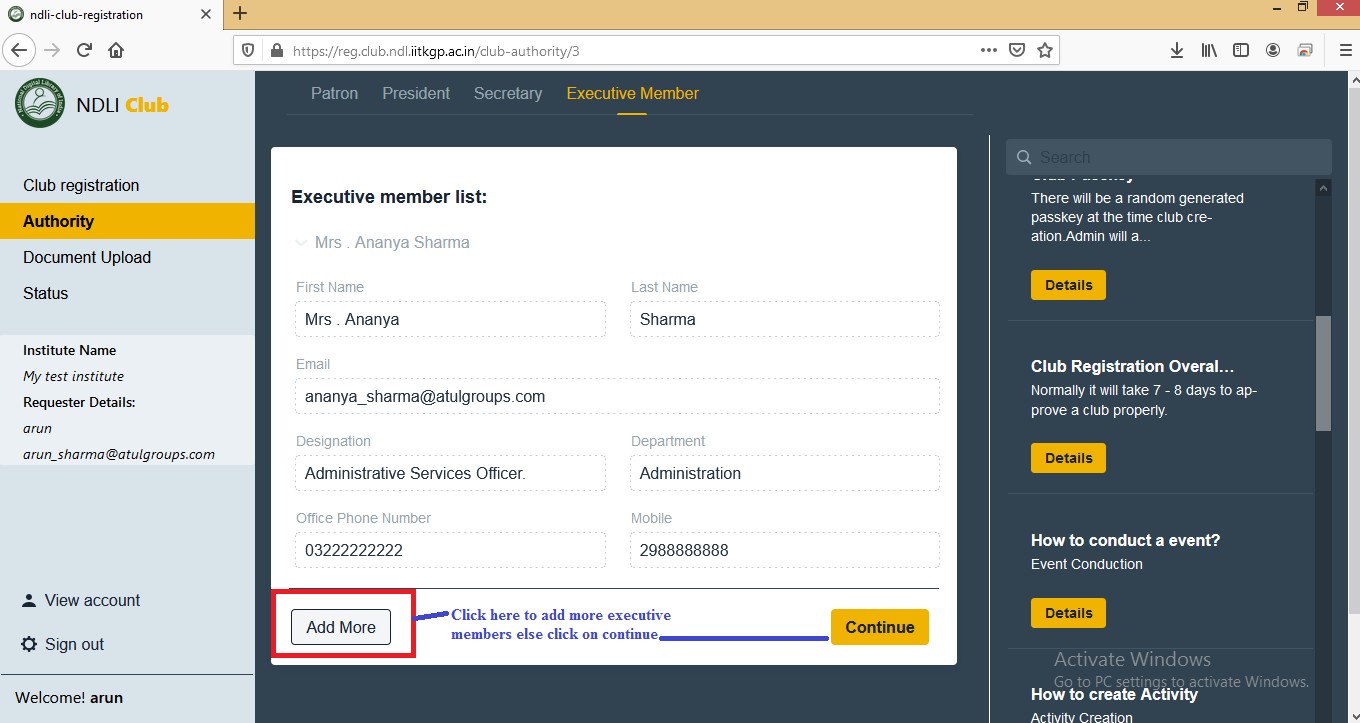 How to Register Your Club
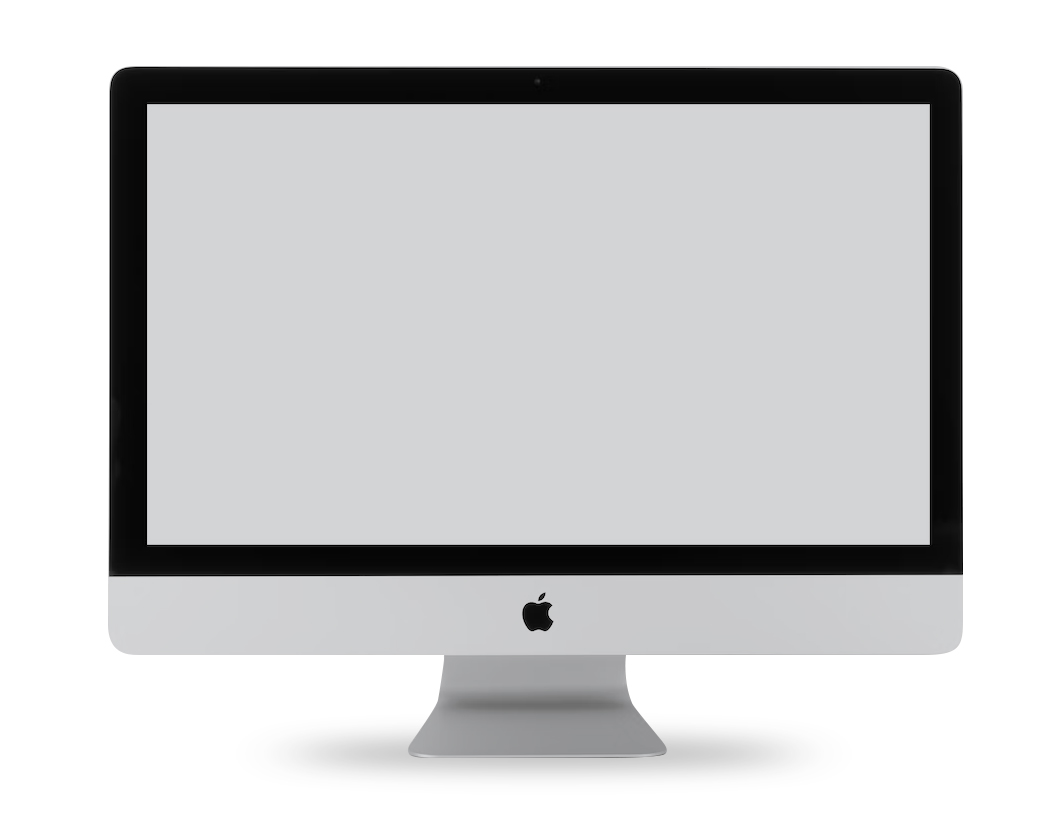 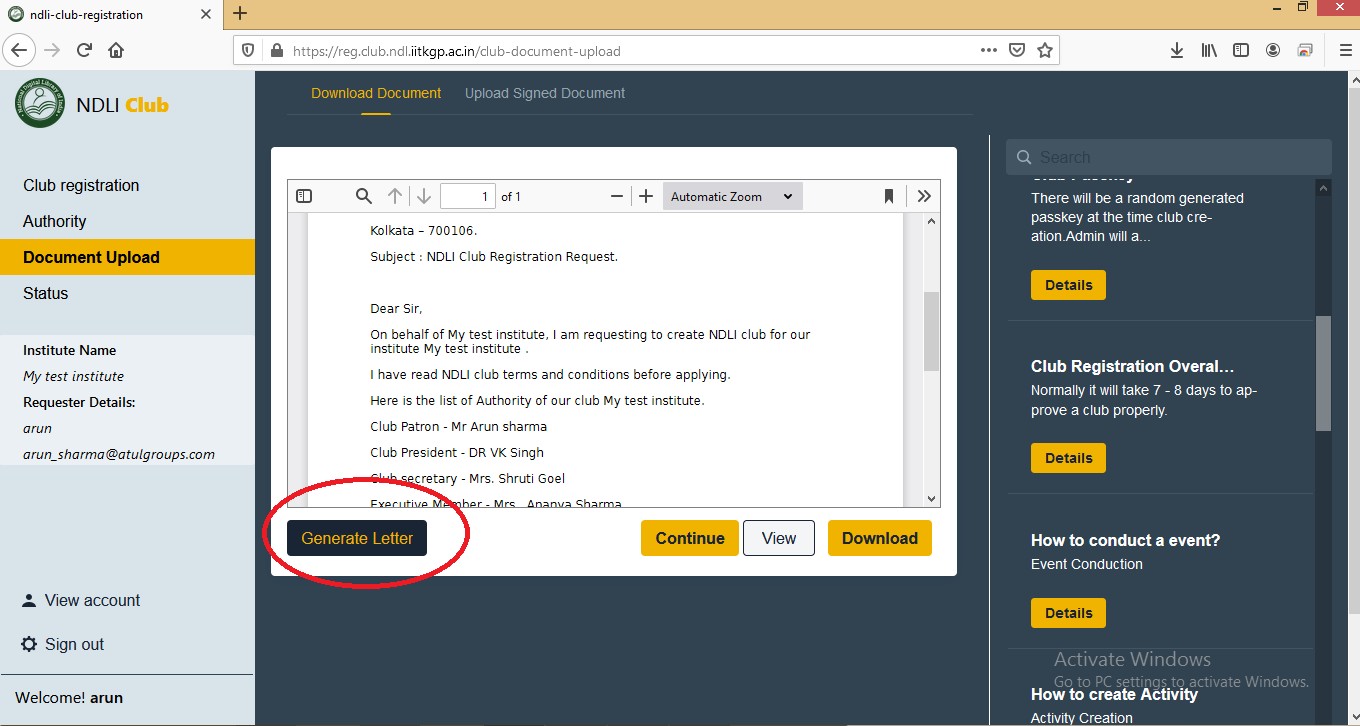 How to Register Your Club
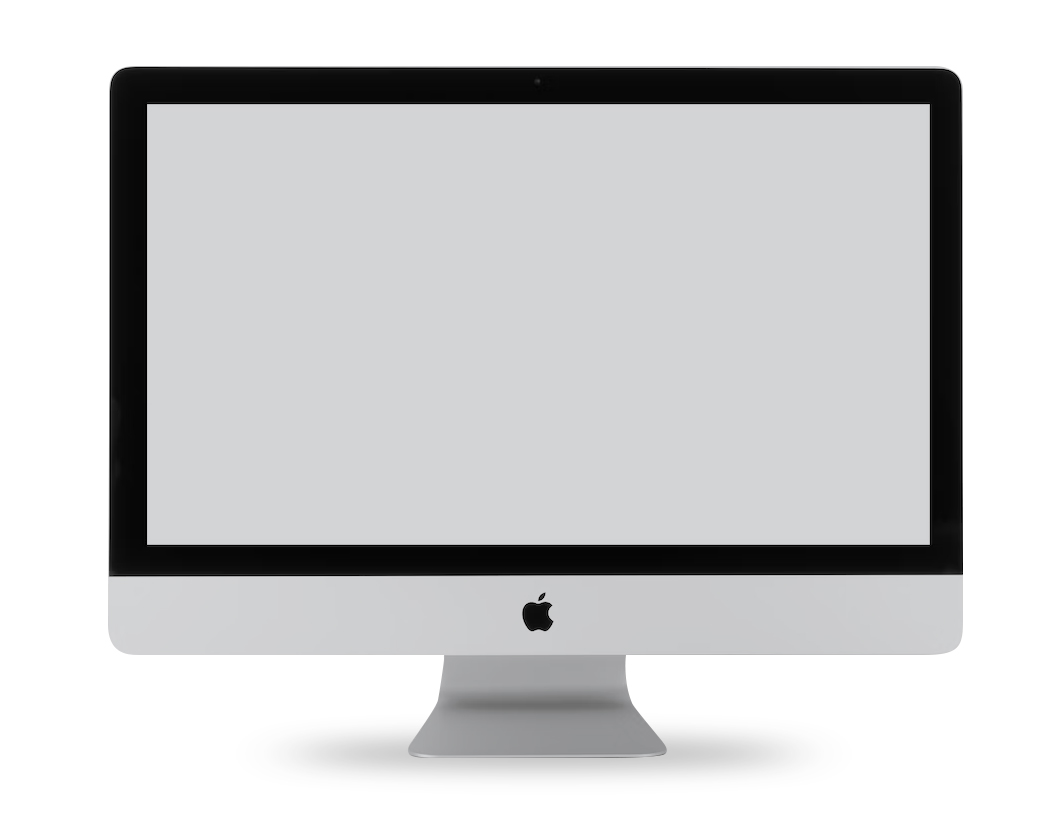 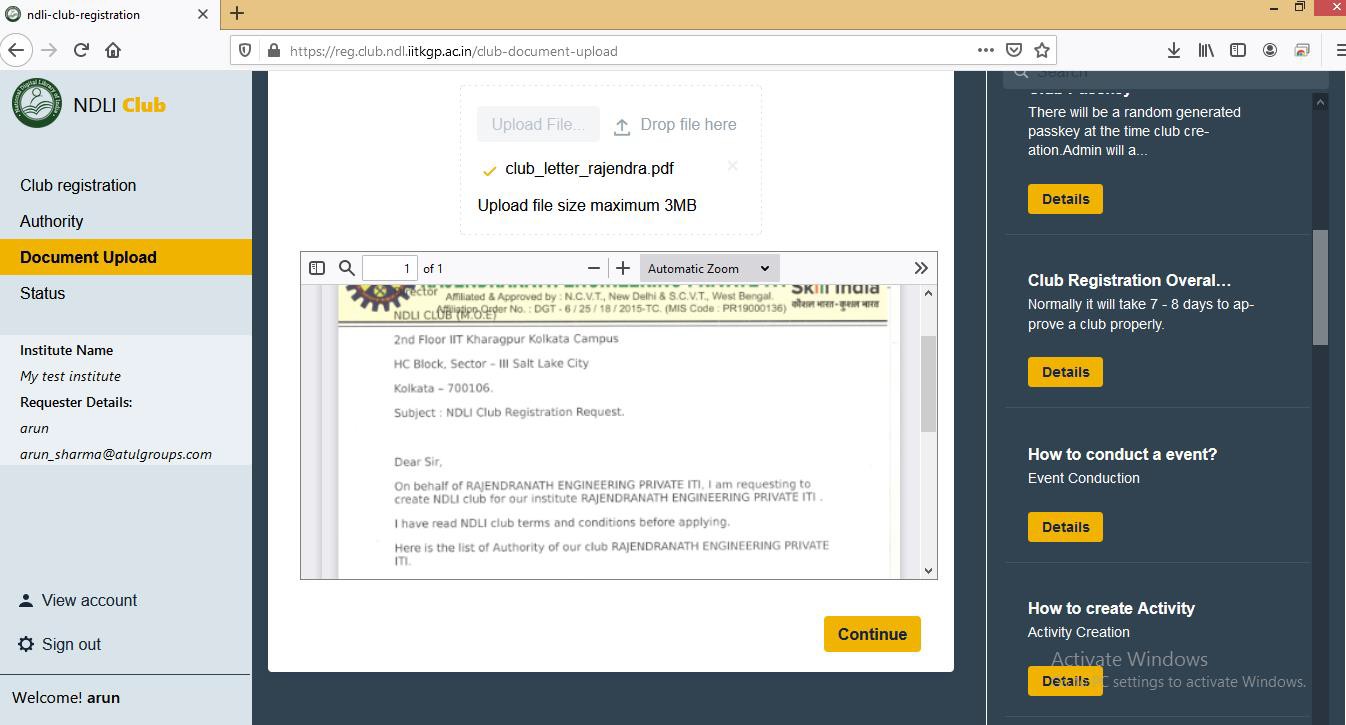 How to Register Your Club
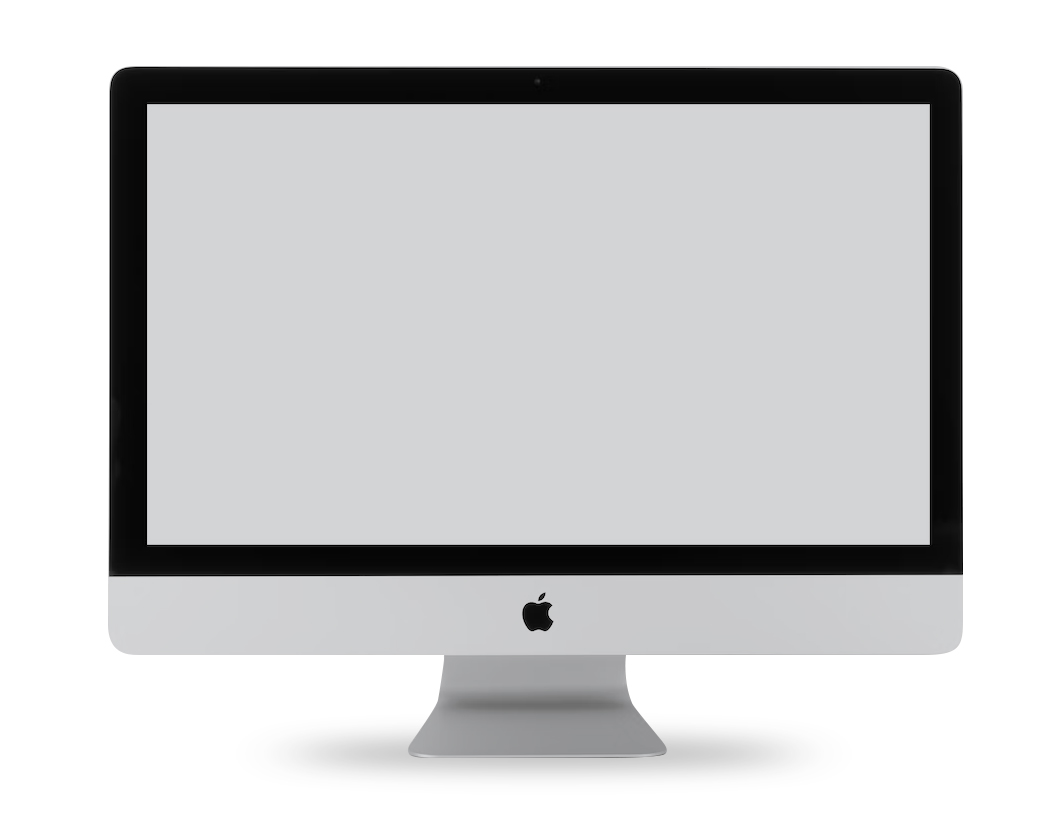 Step 13

All 4 club authorities (Patron, President, Secretary, and Executive member) must have received an email to self-verify their details.

Sometimes you may not receive this email, due to any network or firewall issue.

This email is just a notification and
doesn’t stop us here.

Club authority members can log in and self-verify their details from the Club Registration button
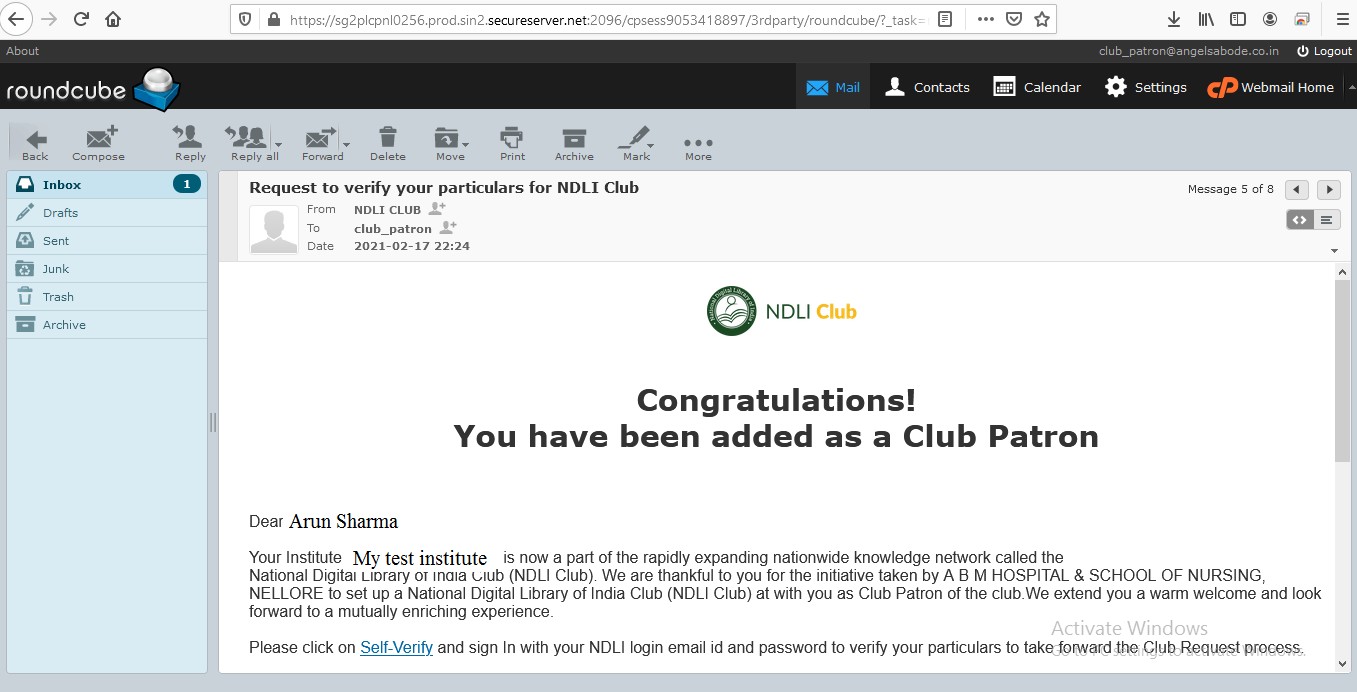 How to Register Your Club
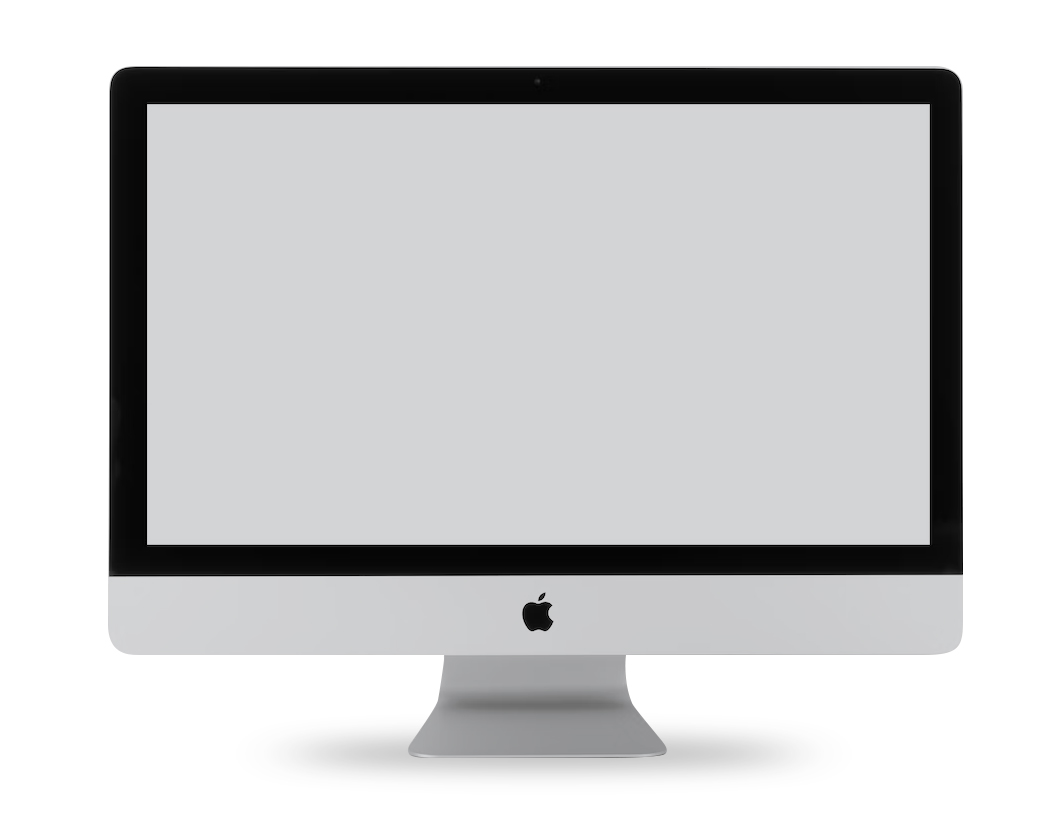 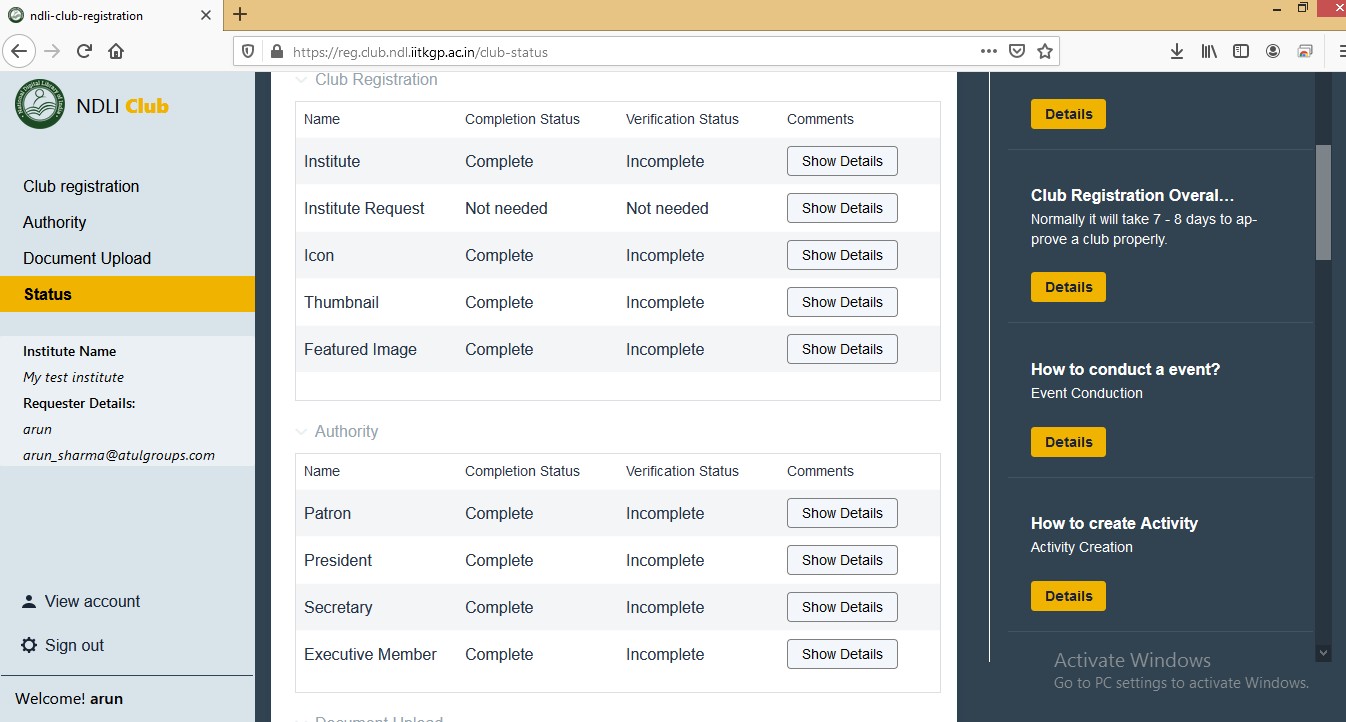 How to Register Your Club
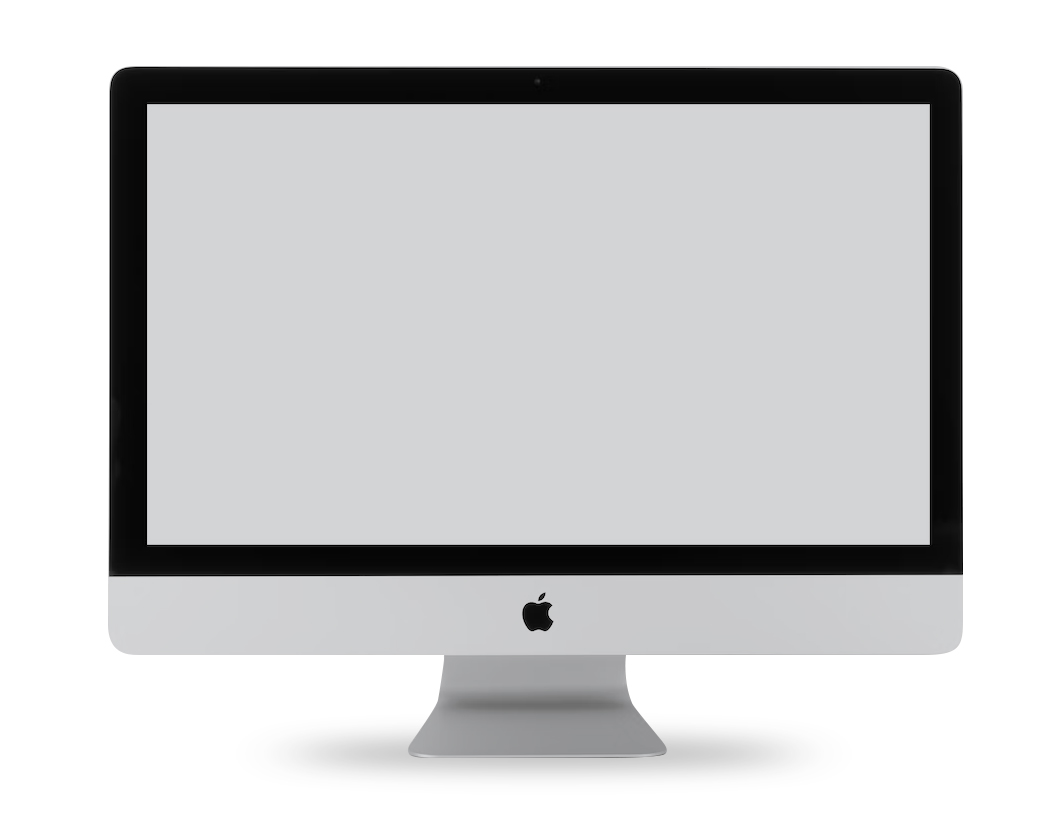 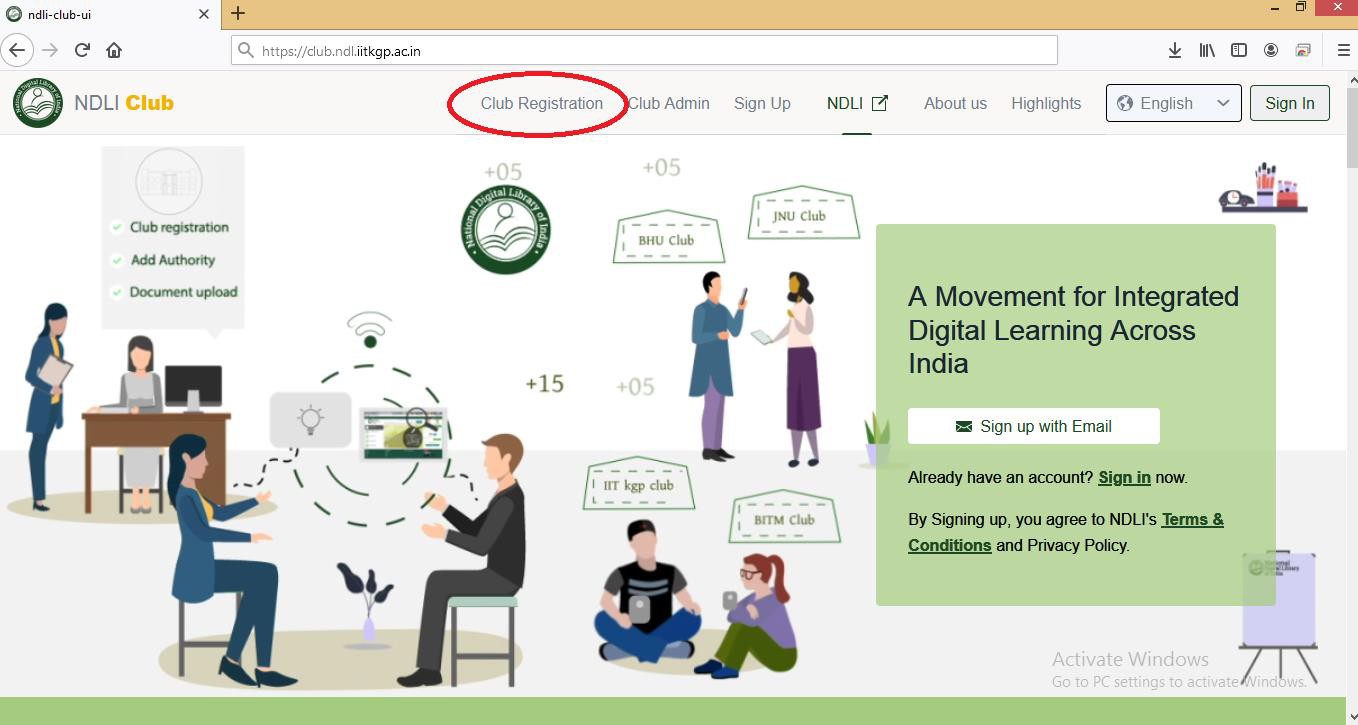 How to Register Your Club
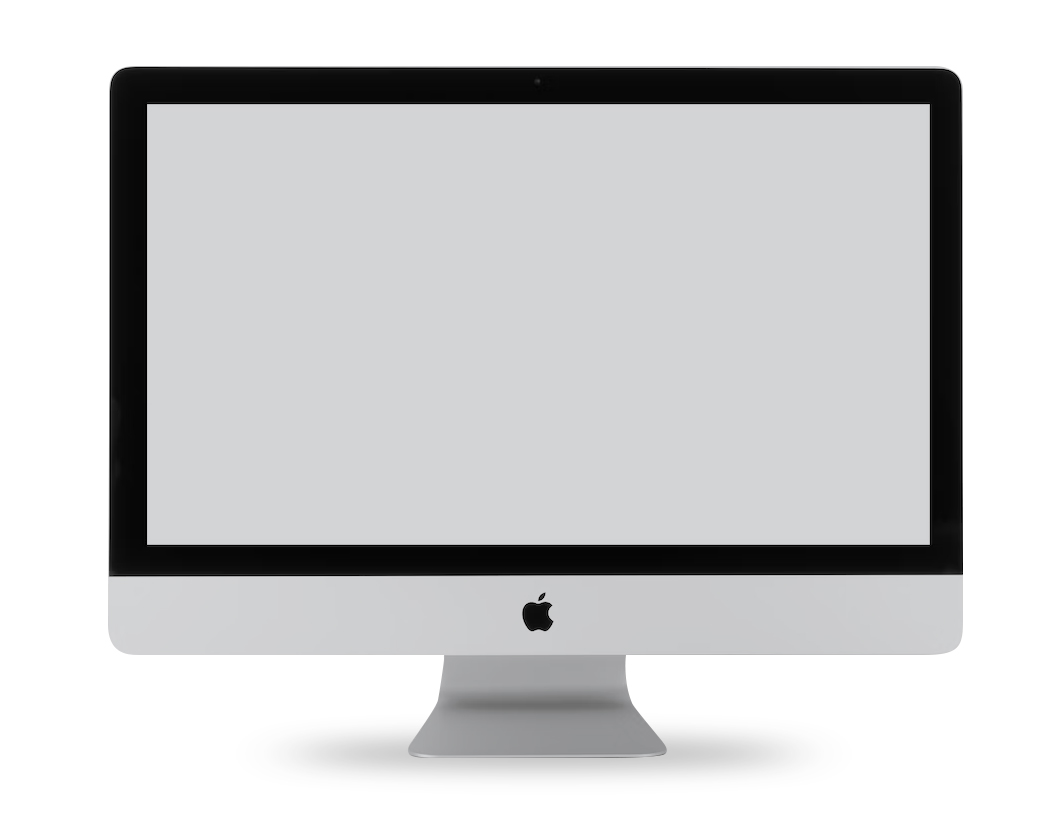 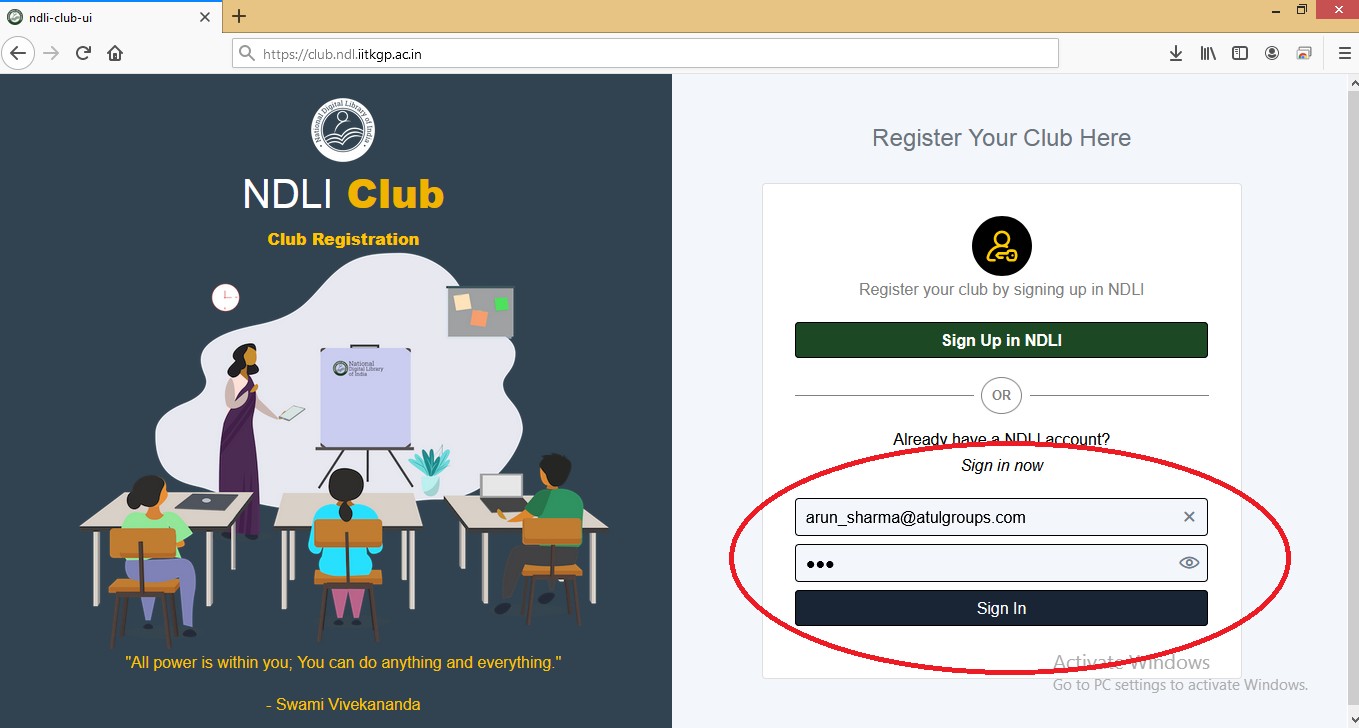 How to Register Your Club
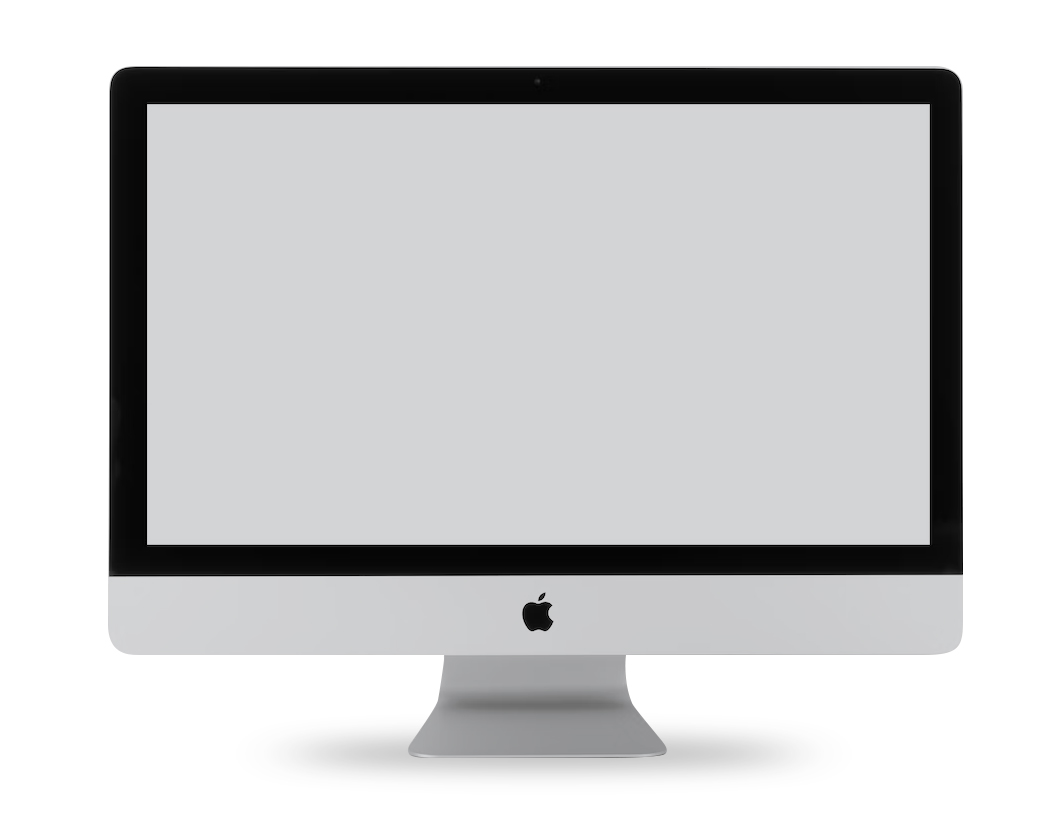 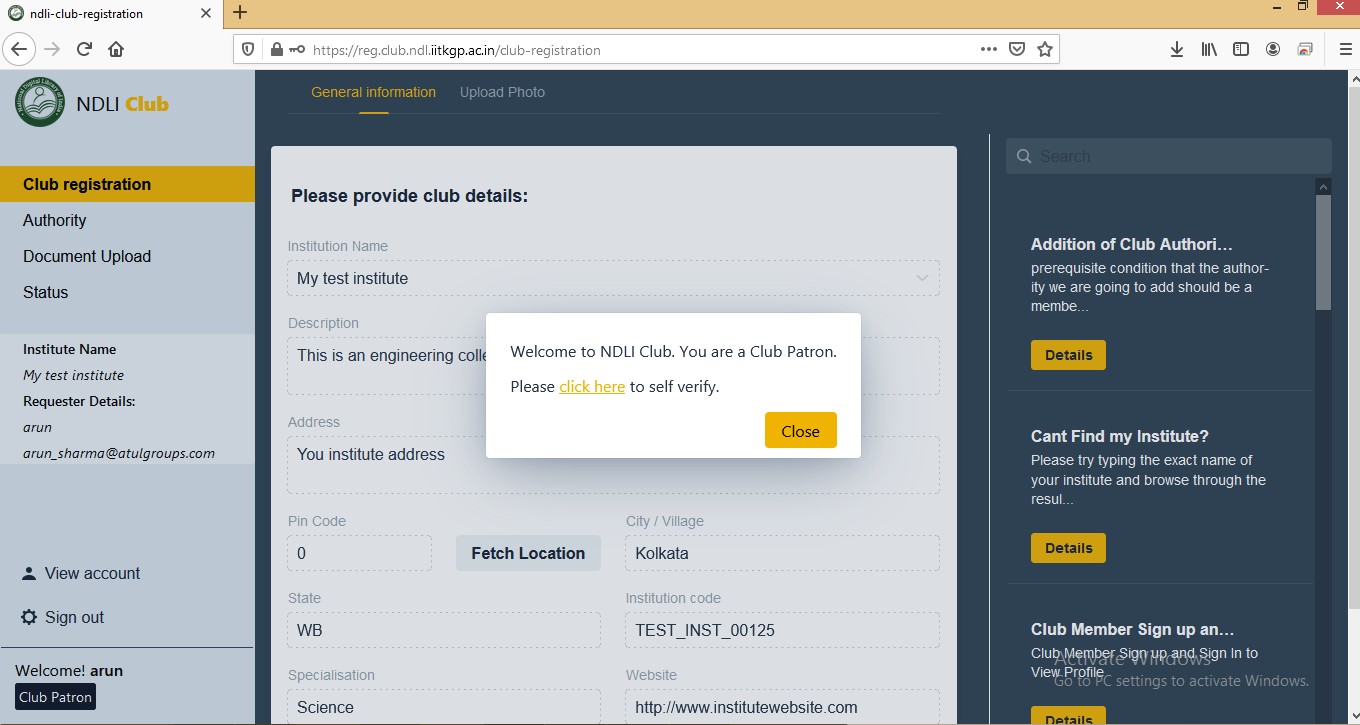 How to Register Your Club
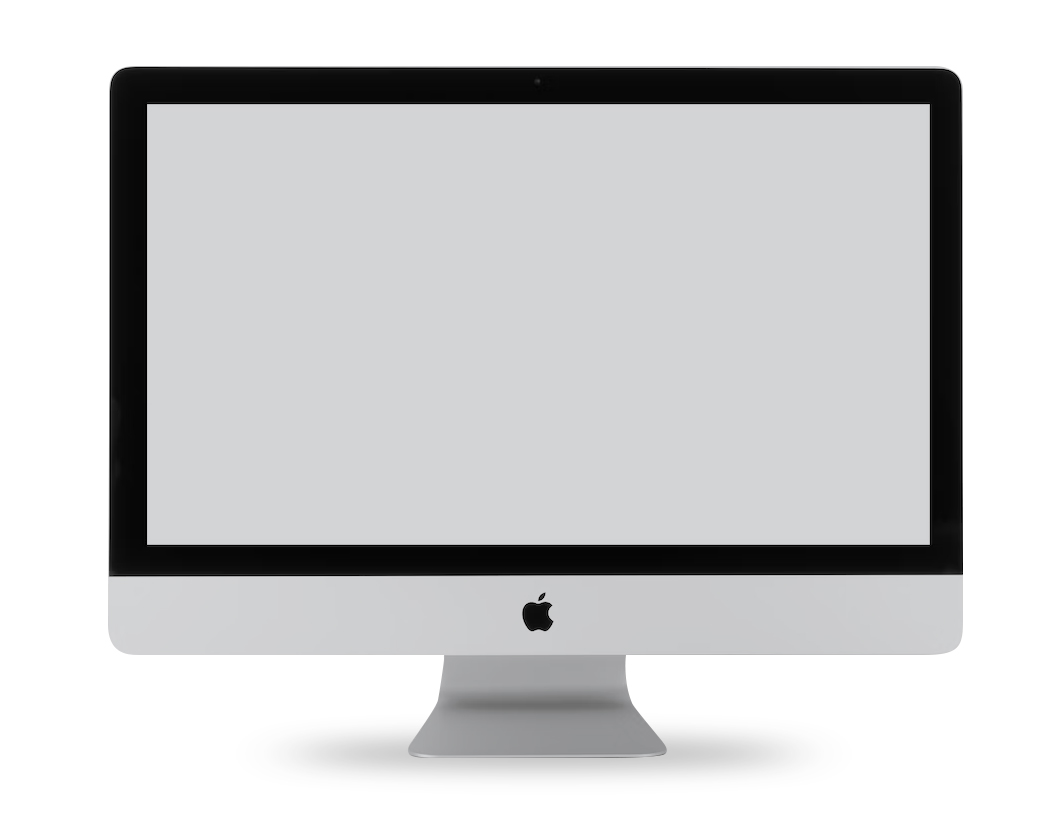 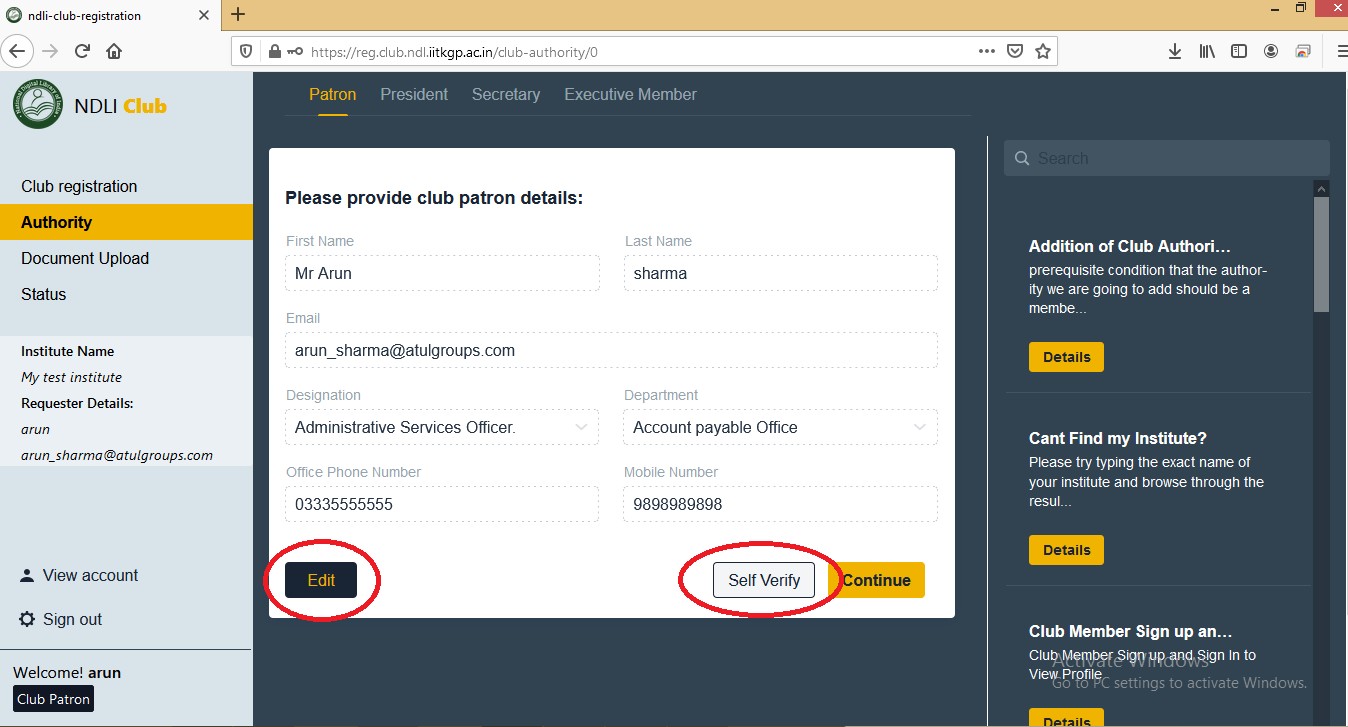 How to Register Your Club
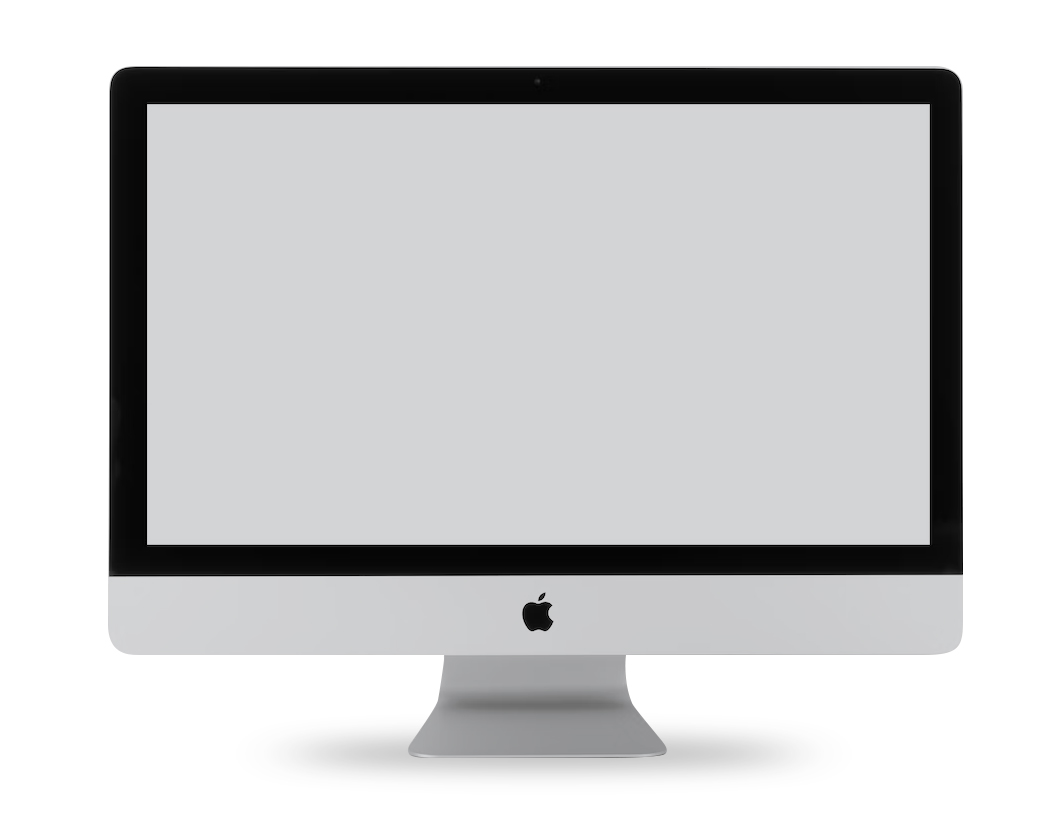 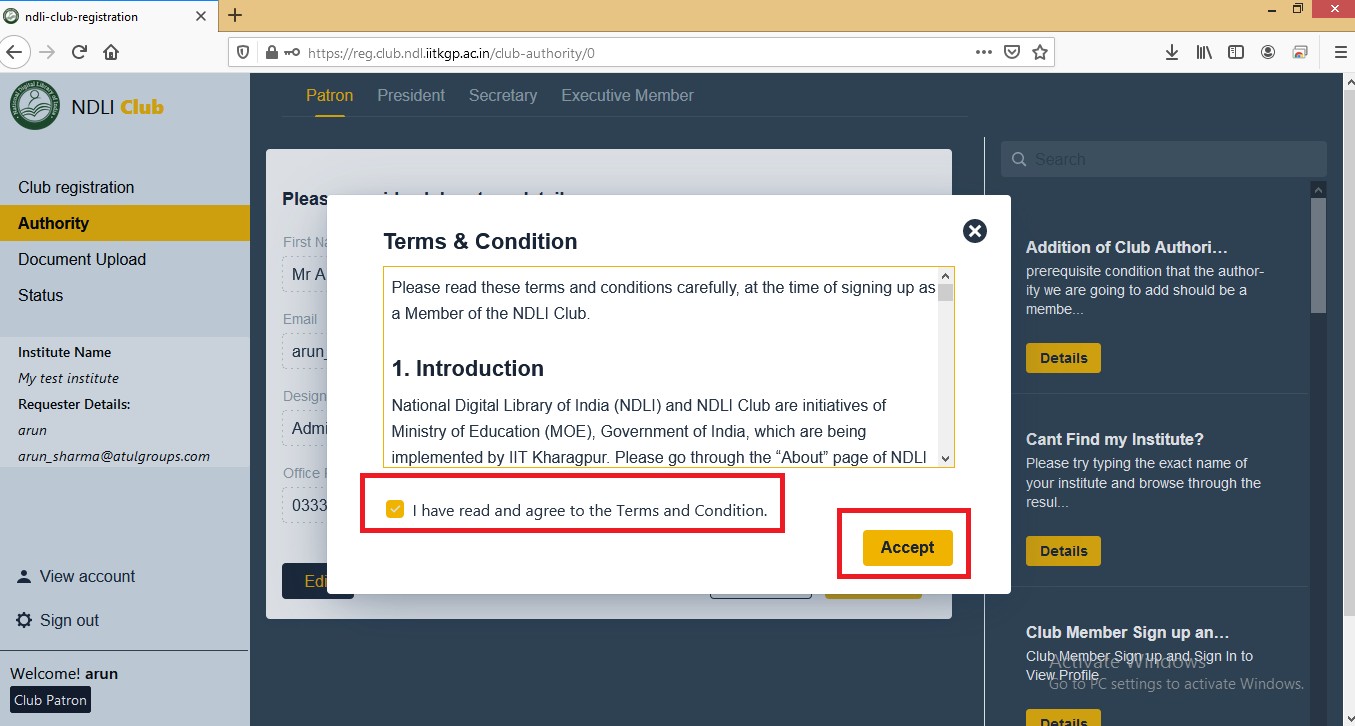 How to Register Your Club
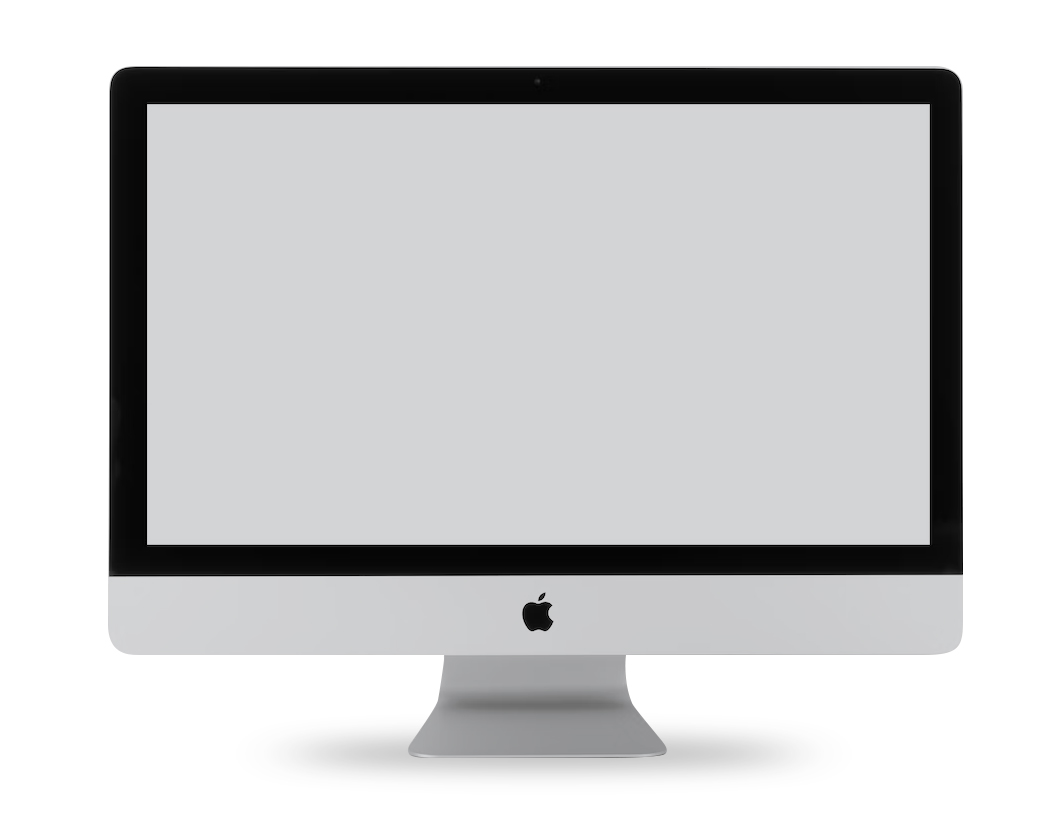 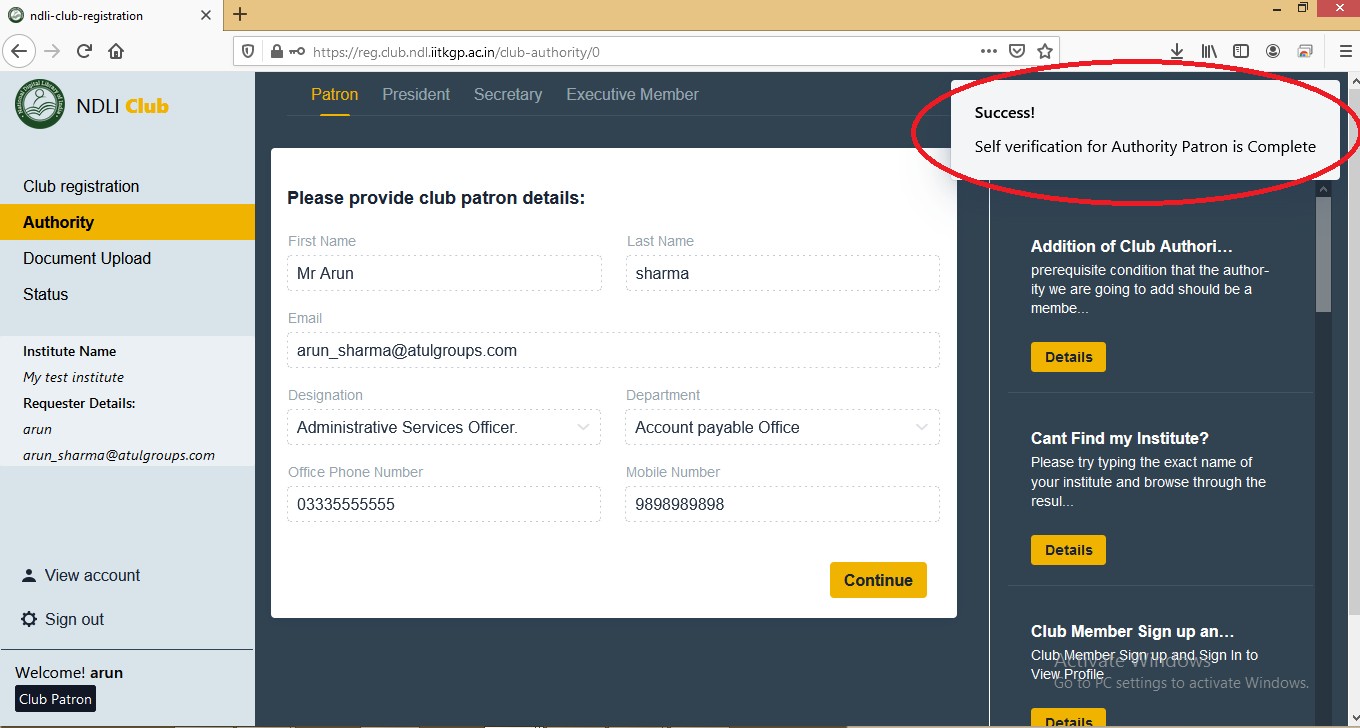 How to Register Your Club
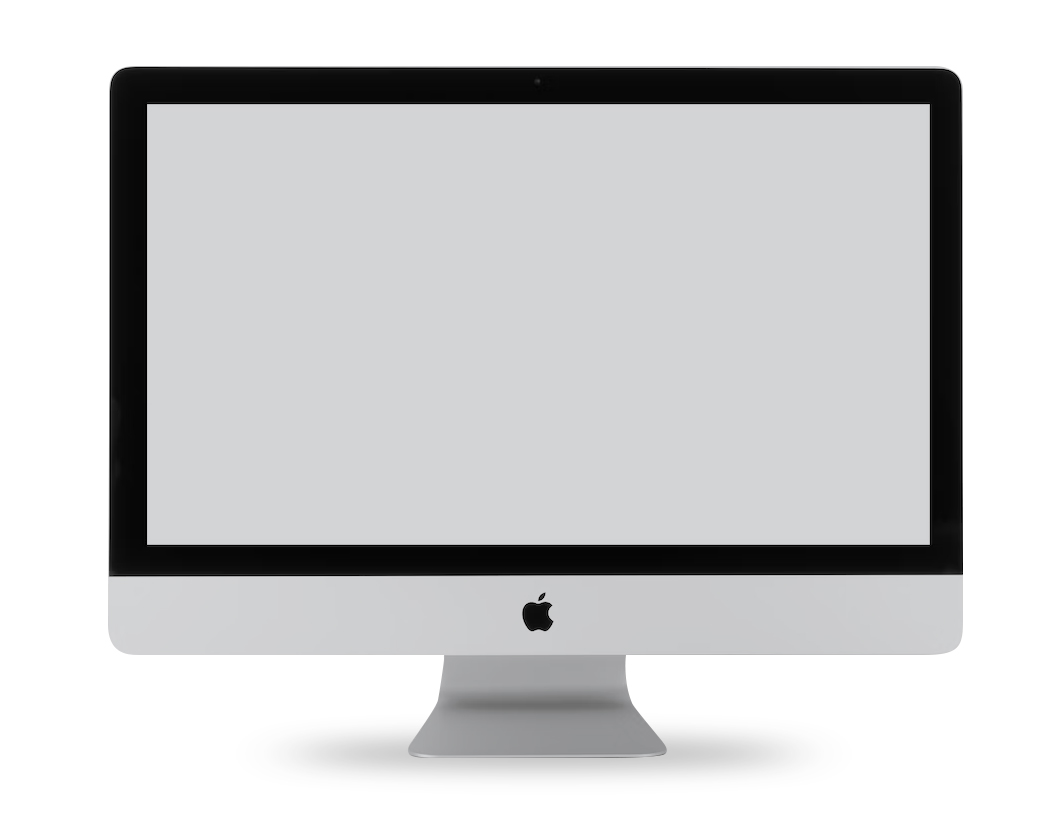 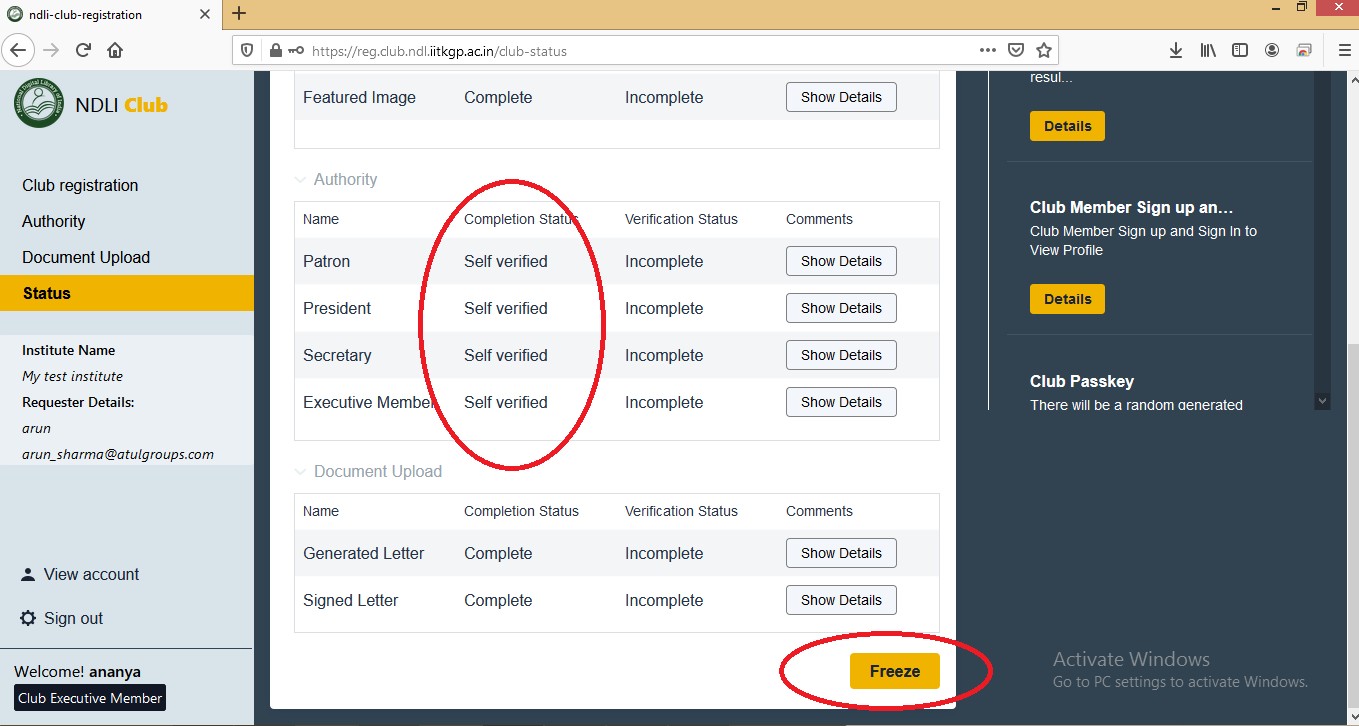 NDLI Club Registration request completed successfully
Now NDLI Club Team will review and approve your application.
On approval of NDLI Club, you will receive a Welcome email with a unique Passkey
Using this unique Passkey, you are requested to register each Faculty and Student from here https://club.ndl.iitkgp.ac.in/sign- up
Any of the 4 authorized persons can log in from Club Admin Tab (https://club.ndl.iitkgp.ac.in/admin-login) and can check the allotted registration ID from Club Portal
On successful registration of a minimum of 100 candidates and conduct of 1 User Awareness Session, you will be issued the NDLI Club - Certificate of Registration
How to Register Your Club
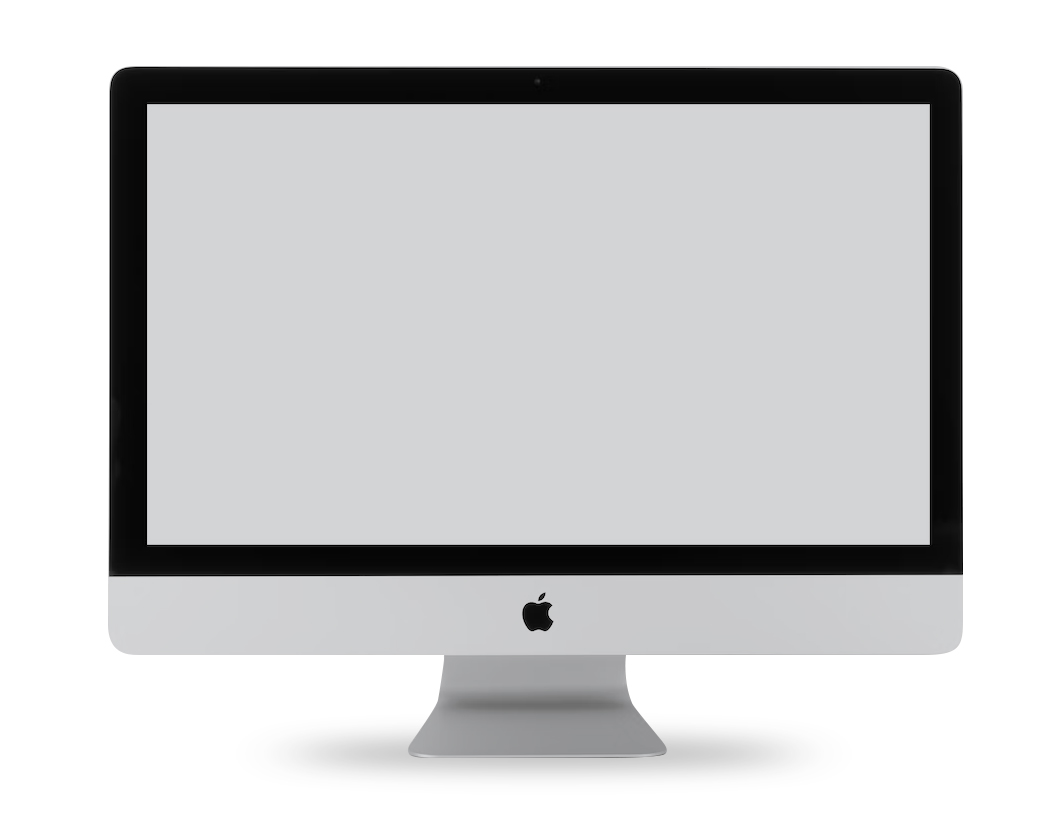 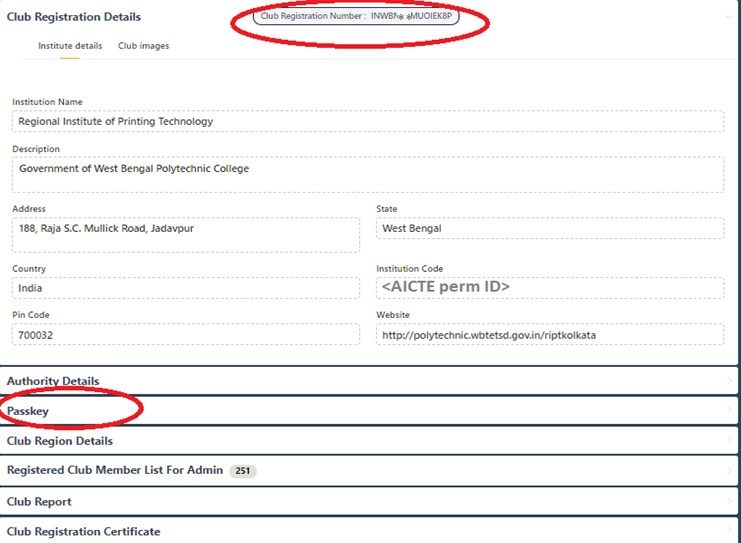 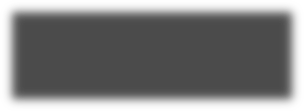 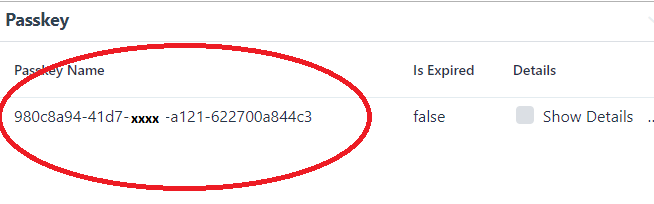 Your Workflow at NDLI Club
How to Get Registration Certificate
1
2
3
How to Get Registration Certificate
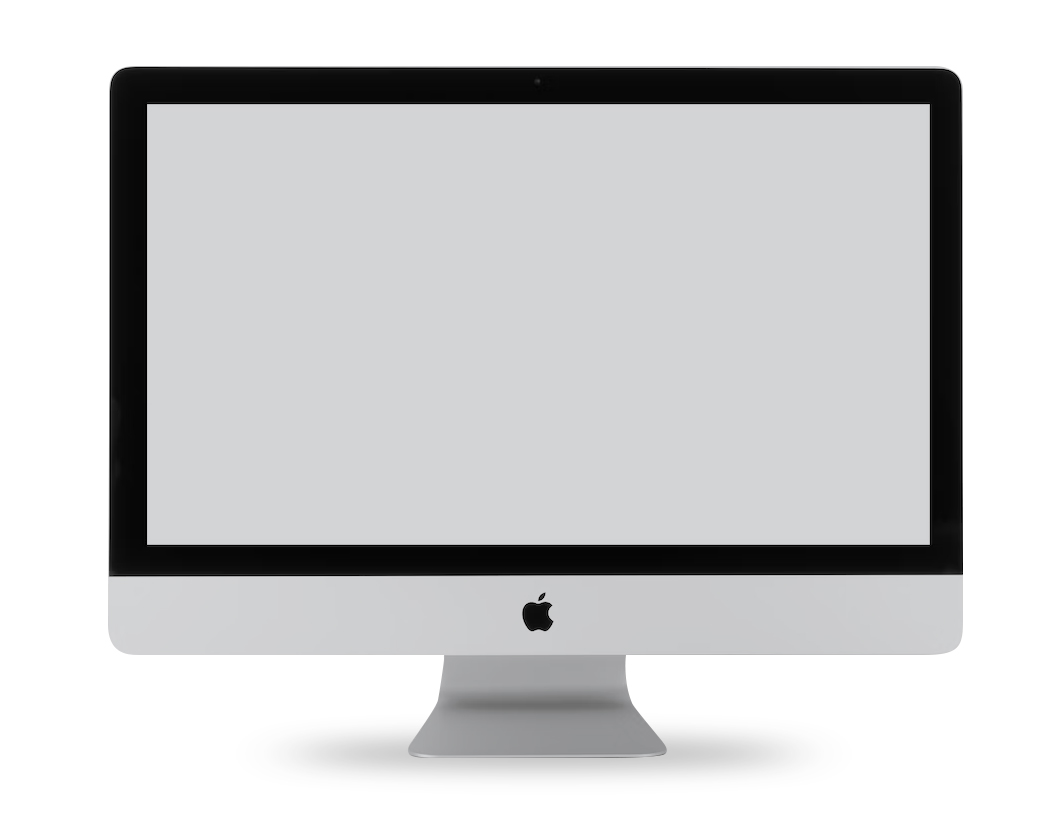 How to Get Registration Certificate
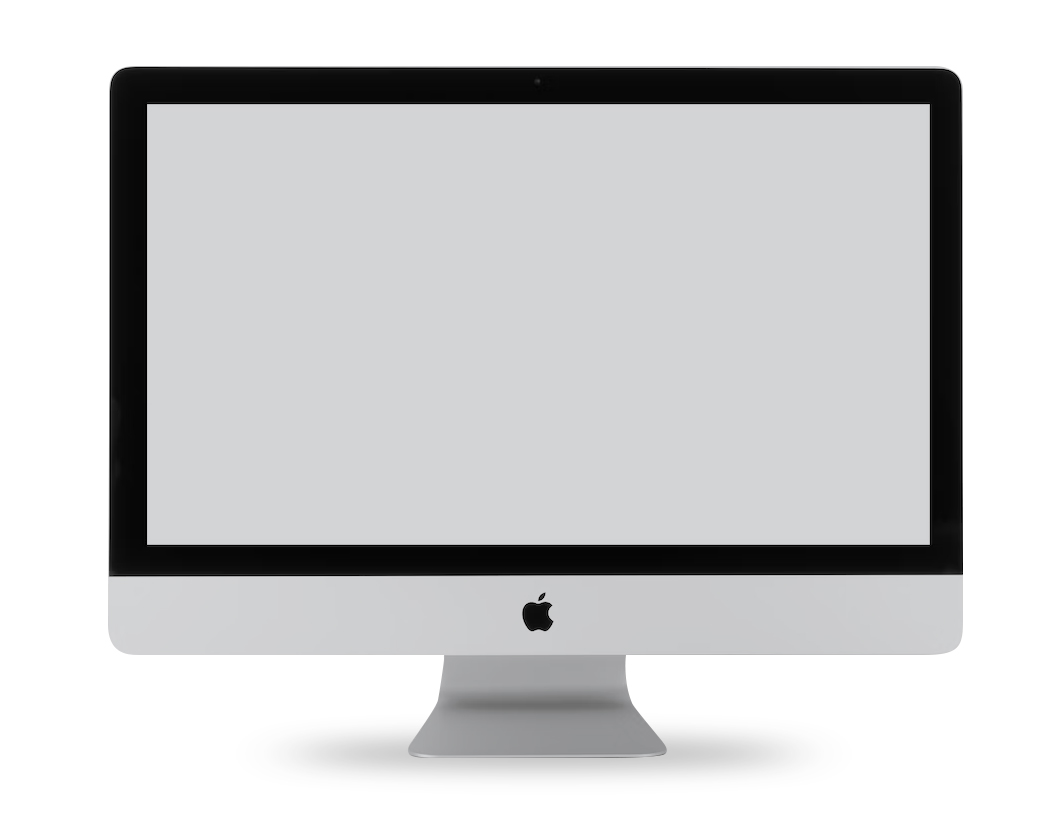 To Retain & Renew Registration
1
2
Event Organization
Event Planning and Promotions
Local Events should be planned and executed by Club authorities 
Club can decide on the type of events and frequencies
For multi-club events, clubs can write to NDLI support so that they can facilitate multi-club events --  execution/coordination can be done by local clubs
You can decide to use MS Teams, zoom, google meet or other platforms for the Online Event
Sample events can be
NDLI Lecture Series
NDLI Quiz
NDLI Story Talk
NDLI Go Fish
NDLI Film Screening
NDLI Draw
NDLI Role Play 
NDLI Write On
NDLI Makerspace
NDLI Debate
Organizing an Event
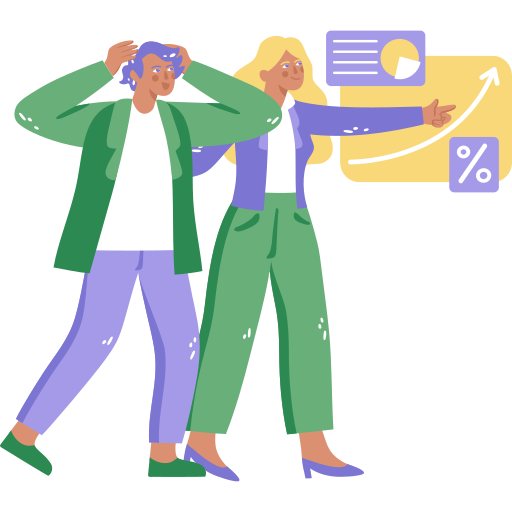 Click Below
For organizing an event please refer to this document.
Sample events
Debate on e-Book Vs. Physical Book
My Favourite Book Competition
Summary of Poems Competition
Poster Making Competition
Go Fish Quiz
Engineers Day Competition
Lecture on the Role of Chemistry in Commercial Products
Book Talk
Awareness Programme on Corona Virus
Biblio Quiz
Lecture on the Indian Constitution
Lecture on C Programming, Java, PHP, etc. 
Video Screening on NDLI Usage
Technical Quiz for Students
Storytelling Session for Students
Debate on whether NDLI is Useful or Not
Quiz on Industry 4.0 and Climate Change
Oratorical Competition
Book Review Competition
Some Global Events
New Age Digital Learning Techniques
NDLI in Indian Languages
Global Event on Creation of Learning Materials for NDLI
Global Event on Digital Resources for the Disabled
Global Event on 1971: Stories of Grit and Glory
Global Event on 'Reflections - Anthology of Essays' by Dr. Karan Singh"
Global Event on Understanding Copyright and its Implications in our Daily Lives
HAPPY to HELP YOU! NDLI Club
Click here for more details and refer to this document
NDLI’s Urges to the Librarians
Organize user awareness sessions on NDLI (with or without support from NDLI).
Distribute handouts, flyers etc. provided by NDLI.
Create a space for NDLI on your display boards.
Play videos and slide shows provided by NDLI on your library’s digital displays.
Create NDLI Club at your institute and promote NDLI as per the AICTE mandate.
Organize physical workshops on NDLI involving institutes in your vicinity with the support of the NDLI Club.
Establish IDR (Institutional Digital Repository) at your library and display your own institutional contents through NDLI.
Conduct research on Digital Library (DL), DL architecture, Semantics, NLP, Stemming etc. with the help of the robust database support of NDLI.
Your digital tutor: NDLI TUTOR
NDLI Tutor is a dedicated source developed by NDLI. We have a dedicated team of highly specialised subject experts with years of experience who create solutions for several prestigious national entrance tests and many competitive exams to help you prepare.
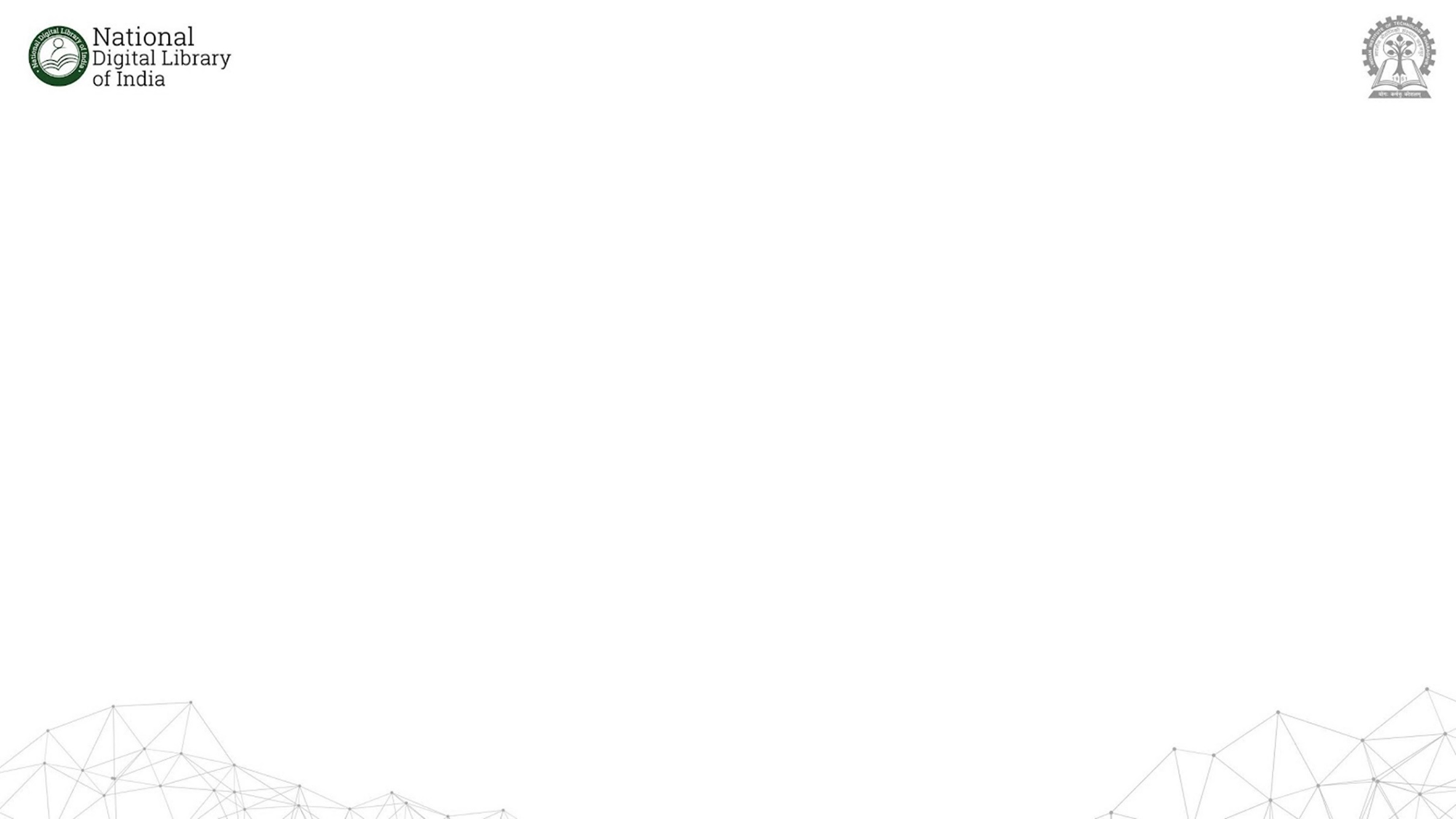 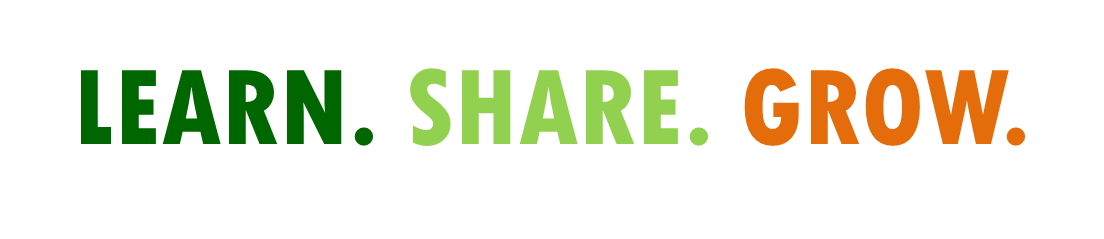 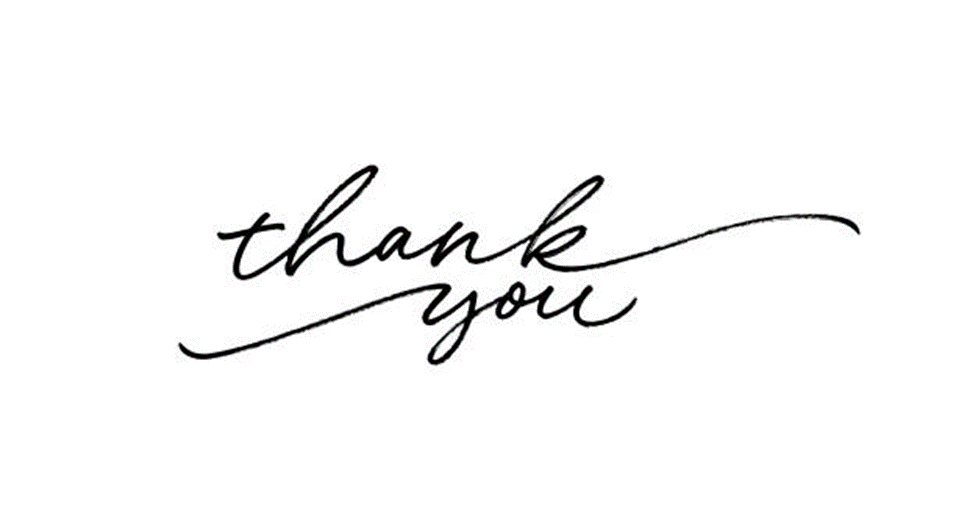